12
Food, Soil and Pest Management
Core Case Study: Growing Power – An Urban Food Oasis
Food desert
Urban area where people have little or no easy access to nutritious food
Growing Power, Inc. in Milwaukee, WI
Uses solar power
Produces 150 varieties of vegetables
Runs education program
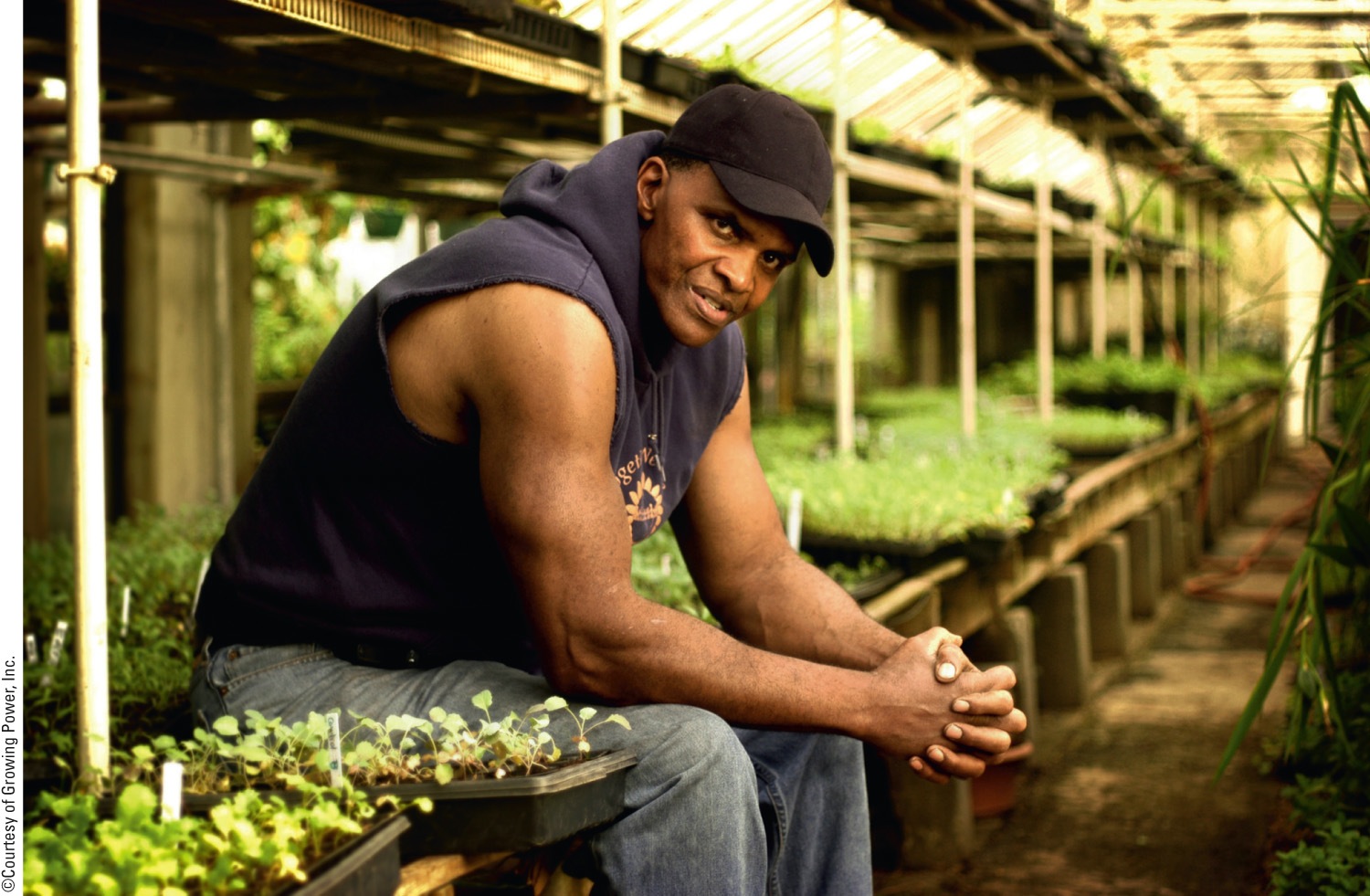 Fig. 12-1, p. 278
[Speaker Notes: Figure 12-1: In 1996, Will Allen founded Growing Power—an urban farm in Milwaukee, Wisconsin.]
12-1 What Is Food Security and Why Is It Difficult to Attain?
Many people in less-developed countries have health problems from not getting enough food, while many people in more-developed countries suffer health problems from eating too much
The greatest obstacles to providing enough food for everyone are poverty, war, bad weather, climate change, and the harmful environmental effects of industrialized food production
Poverty Is the Root Cause of Food Insecurity
Food security
All or most people in a country have daily access to enough nutritious food to lead active and healthy lives
Food insecurity
Chronic hunger and poor nutrition
Causes:
Political upheaval, war, corruption, and bad weather
Many People Suffer from Chronic Hunger and Malnutrition
Macronutrients
Carbohydrates
Proteins
Fats
Micronutrients
Vitamins
Minerals
Many People Suffer from Chronic Hunger and Malnutrition (cont’d.)
Chronic undernutrition
Not enough food to meet basic energy needs
Chronic malnutrition
Not enough protein or other key nutrients
Famine 
Severe shortage of food 
Result in mass starvation, many deaths, economic chaos, and social disruption
Many People Do No Get Enough Vitamins and Minerals
Most often vitamin and mineral deficiencies in people in less-developed countries
Iron
Anemia 
Iodine 
Essential for thyroid function
Many People Have Health Problems from Eating Too Much
Overnutrition
Excess body fat from too many calories and not enough exercise
Similar health problems to those who are underfed
Lower life expectancy 
Greater susceptibility to disease and illness
Lower productivity and life quality
12-2 How Is Food Produced?
We have used high-input industrialized agriculture and lower-input traditional agriculture to greatly increase food supplies
Food Production Has Increased Dramatically
Three systems produce most of our food
Croplands – 77% on 11% world’s land area
Rangelands, pastures, and feedlots – 16% on 29% of world’s land area
Aquaculture – 7%
Three main grain crops – wheat, rice, and corn 
Irrigation – supply of water to crops
Industrialized Crop Production Relies on High-Input Monocultures
Industrialized agriculture
Heavy equipment
Large amounts of financial capital, fossil fuels, water, commercial fertilizers, and pesticides
Single crop
Goal is to steadily increase crop yield
Plantation agriculture – cash crops
Primarily in less-developed countries
Increased use of greenhouses to raise crops
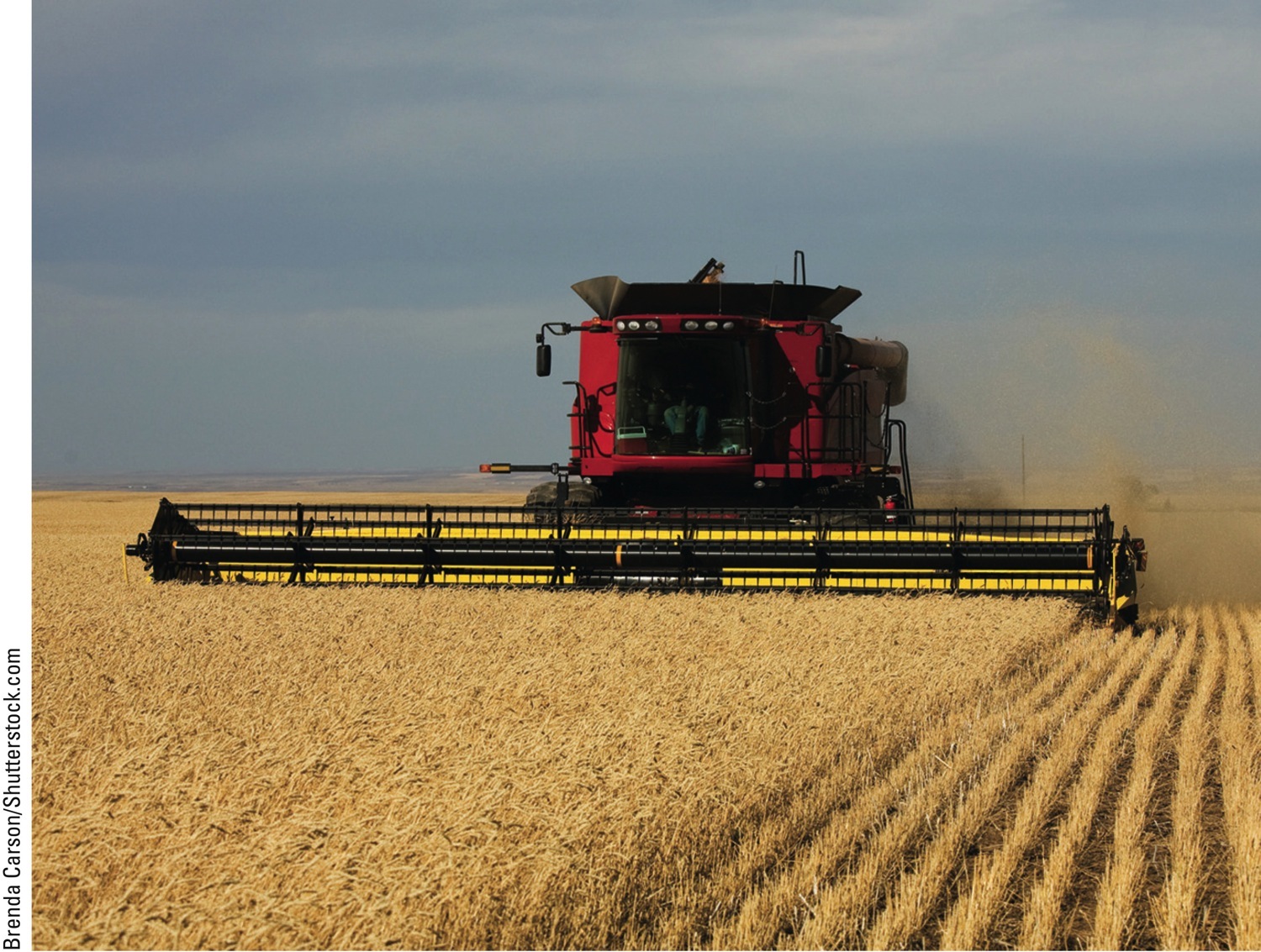 Fig. 12-4, p. 281
[Speaker Notes: Figure 12-4: This farmer, harvesting a wheat crop in the midwestern United States, relies on expensive heavy equipment and uses large amounts of seed, manufactured inorganic fertilizer, and fossil fuels to produce the crop.]
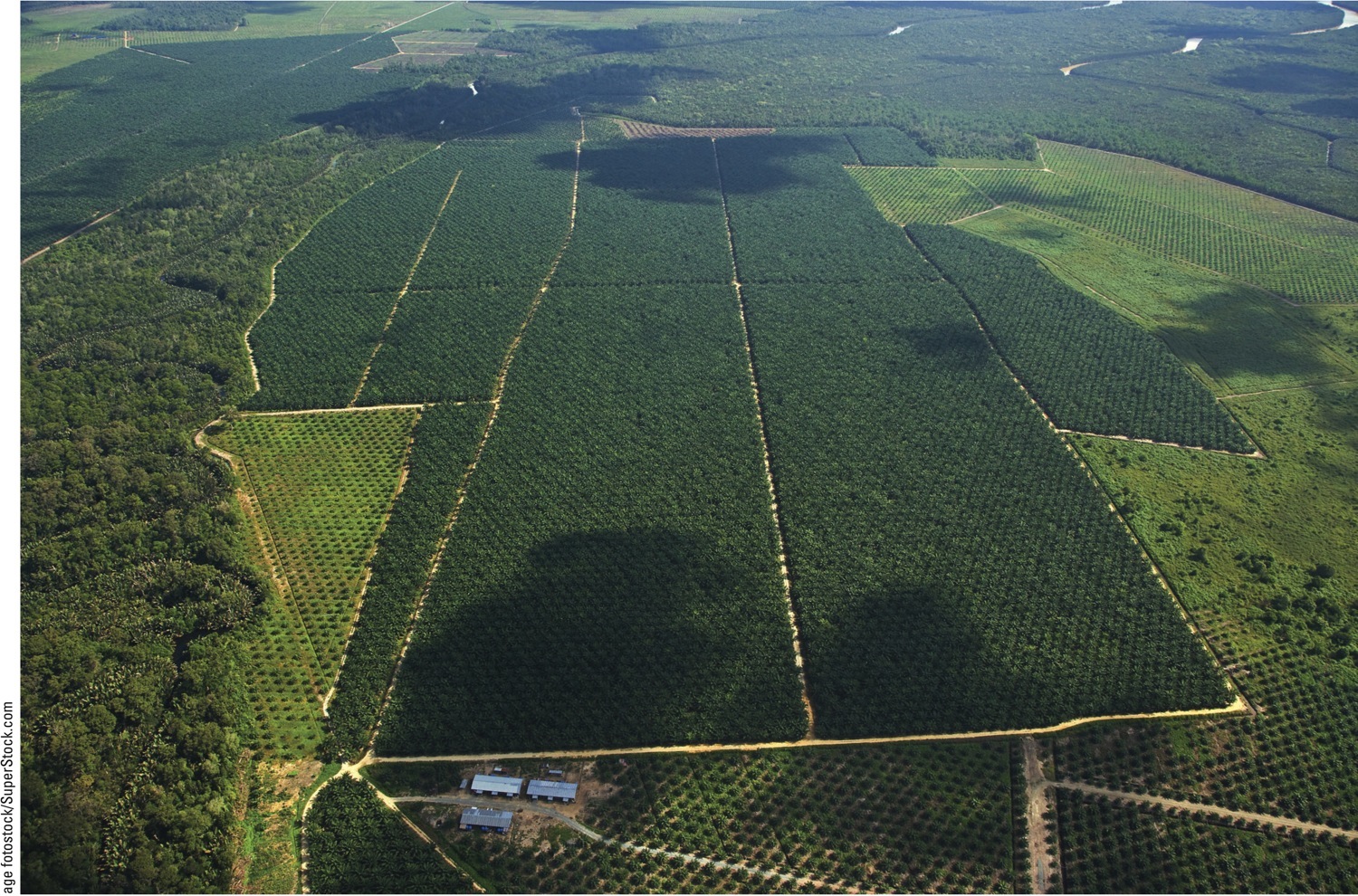 Fig. 12-5, p. 282
[Speaker Notes: Figure 12-5: These large plantations of oil palms on the island of Borneo in Malaysia were planted in an area once covered with tropical rain forest, as seen on the left side of this photo.]
Traditional Agriculture Often Relies on Low-Input Polycultures
Traditional subsistence agriculture
Human labor and draft animals for family food
Traditional intensive agriculture
Higher yields through use of manure and water
Polyculture
Crop diversity
Benefits over monoculture
Traditional Agriculture Often Relies on Low-Input Polycultures (cont’d.)
Slash-and-burn agriculture
Subsistence agriculture in tropical forests
Clear and burn a small plot
Grow many crops that mature at different times
Reduced soil erosion 
Less need for fertilizer and water
Organic Agriculture Is on the Rise
Crops grown with ecologically sound and sustainable methods
No synthetic pesticides or fertilizers
Has a number of environmental advantages
Usually produces less than conventional agriculture
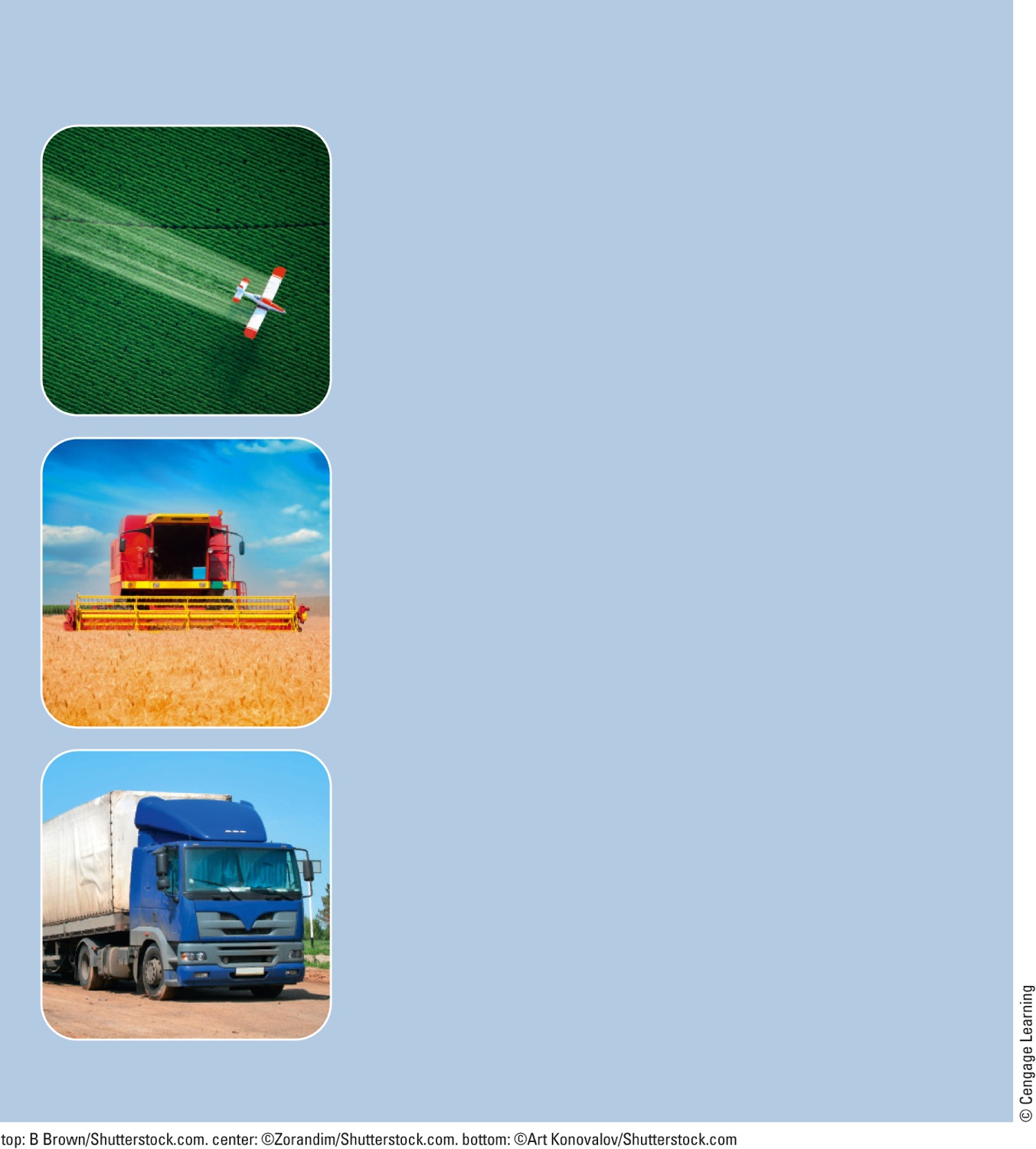 Industrialized Agriculture
Uses synthetic inorganic fertilizers and sewage sludge to supply plant nutrients
Makes use of synthetic chemical pesticides
Uses conventional and genetically modified seeds
Depends on nonrenewable fossil fuels (mostly oil and natural gas)
Produces significant air and water pollution and greenhouse gases
Is globally export-oriented
Uses antibiotics and growth hormones to produce meat and meat products
Fig. 12-7a, p. 283
[Speaker Notes: Figure 12.7 There are major differences between industrialized agriculture and organic agriculture, as summarized here.]
Organic Agriculture
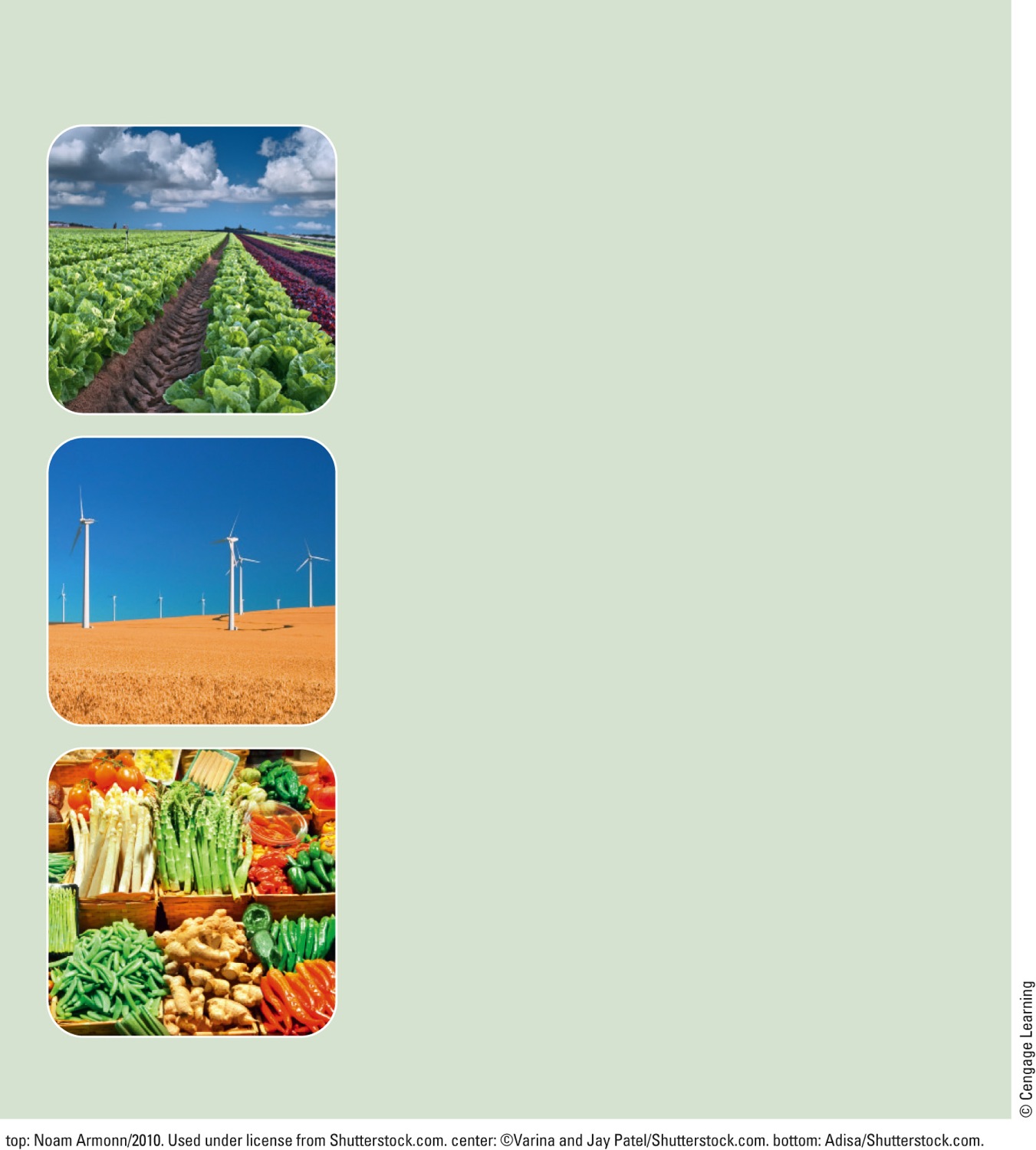 Emphasizes prevention of soil erosion and the use of organic fertilizers such as animal manure and compost, but no sewage sludge to help replace lost plant nutrients
Employs crop rotation and biological pest control
Uses no genetically modified seeds
Reduces fossil fuel use and increases use of renewable energy such as solar and wind power for generating electricity
Produces less air and water pollution and greenhouse gases
Is regionally and locally oriented
Uses no antibiotics or growth hormones to produce meat and meat products
Fig. 12-7b, p. 283
[Speaker Notes: Figure 12.7 There are major differences between industrialized agriculture and organic agriculture, as summarized here.]
A Closer Look at Industrialized Crop Production
Green Revolution – increase crop yields
Monocultures of high-yield key crops
Rice, wheat, and corn
Large amounts of fertilizers, pesticides, water
Multiple cropping
Second Green Revolution
Fast growing dwarf varieties
World grain has tripled in production
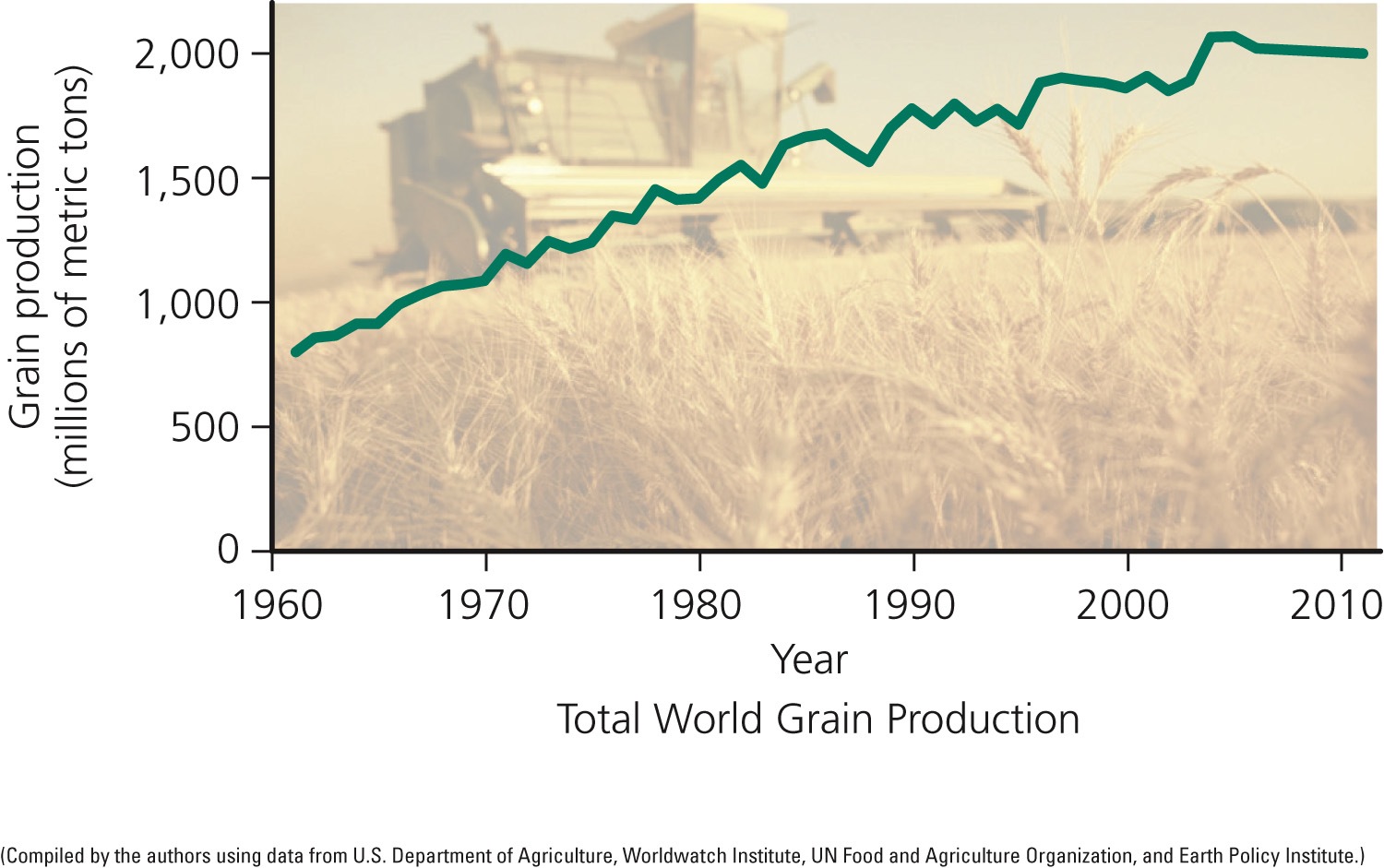 Fig. 12-8a, p. 284
[Speaker Notes: Figure 12.8 These graphs show the growth in worldwide grain production (left) of wheat, corn, and rice, and per capita grain production (right) between 1961 and 2011. Question: Why do you think grain production per capita has grown less consistently than total grain production?]
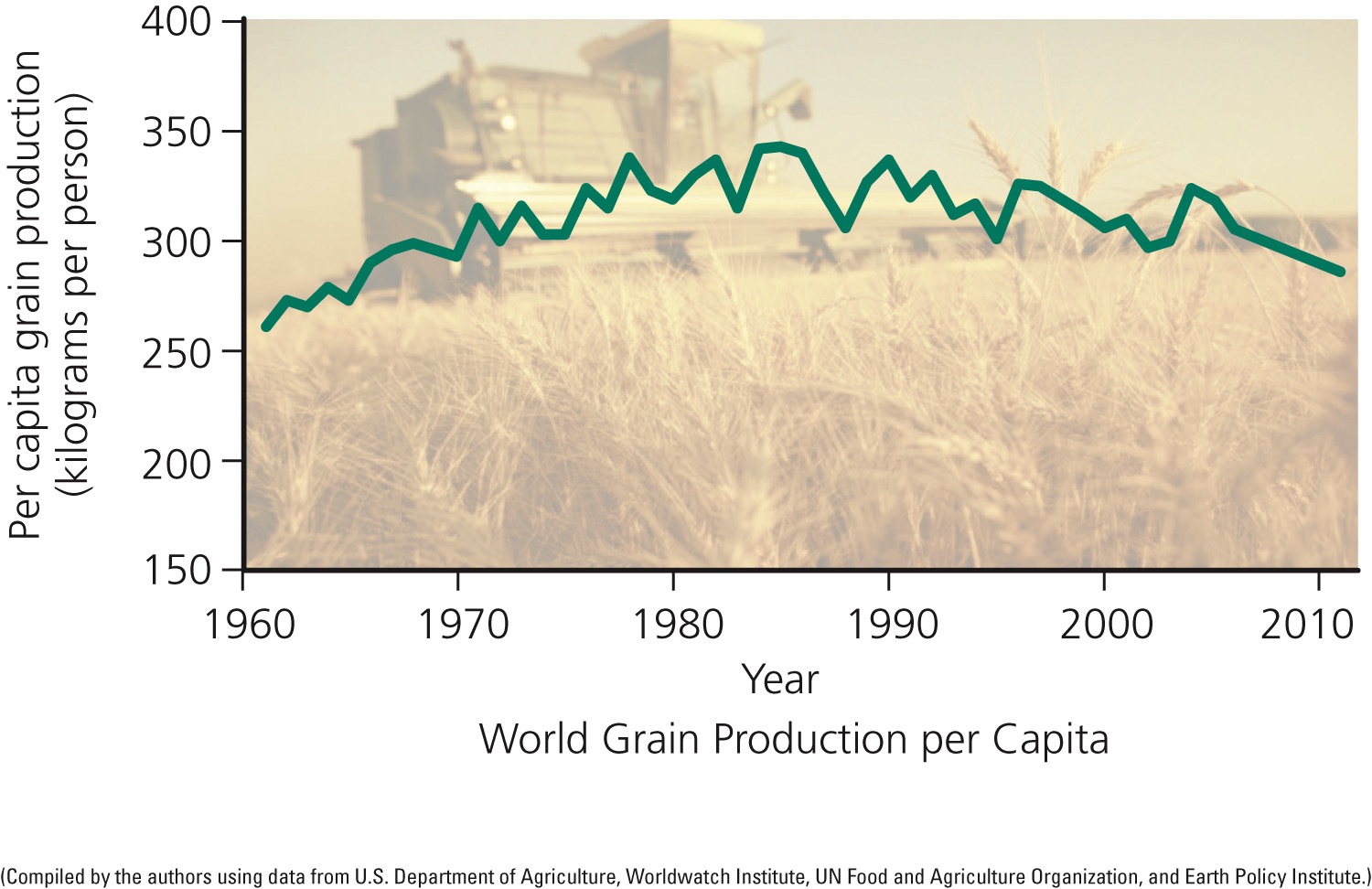 Fig. 12-8b, p. 284
[Speaker Notes: Figure 12.8 These graphs show the growth in worldwide grain production (left) of wheat, corn, and rice, and per capita grain production (right) between 1961 and 2011. Question: Why do you think grain production per capita has grown less consistently than total grain production?]
Case Study: Industrialized Food Production in the United States
Agribusiness
Average farmer feeds 129 people
Annual sales greater than auto, steel, and housing combined
Food production – very efficient
Americans spend 10% of income on food
Hidden costs of subsidies and costs of pollution and environmental degradation
Crossbreeding/Genetic Engineering Produce New Varieties of Crops/Livestock
First gene revolution
Cross-breeding through artificial selection
Slow process
Amazing results
Genetic engineering – second gene revolution
Alter organism’s DNA
Genetic modified organisms (GMOs) – transgenic organisms
Meat Production Has Grown Steadily
Animals for meat raised in:
Pastures and rangelands
Feedlots
Meat production increased more than sixfold between 1950 and 2010
Increased demand for grain
Demand is expected to go higher
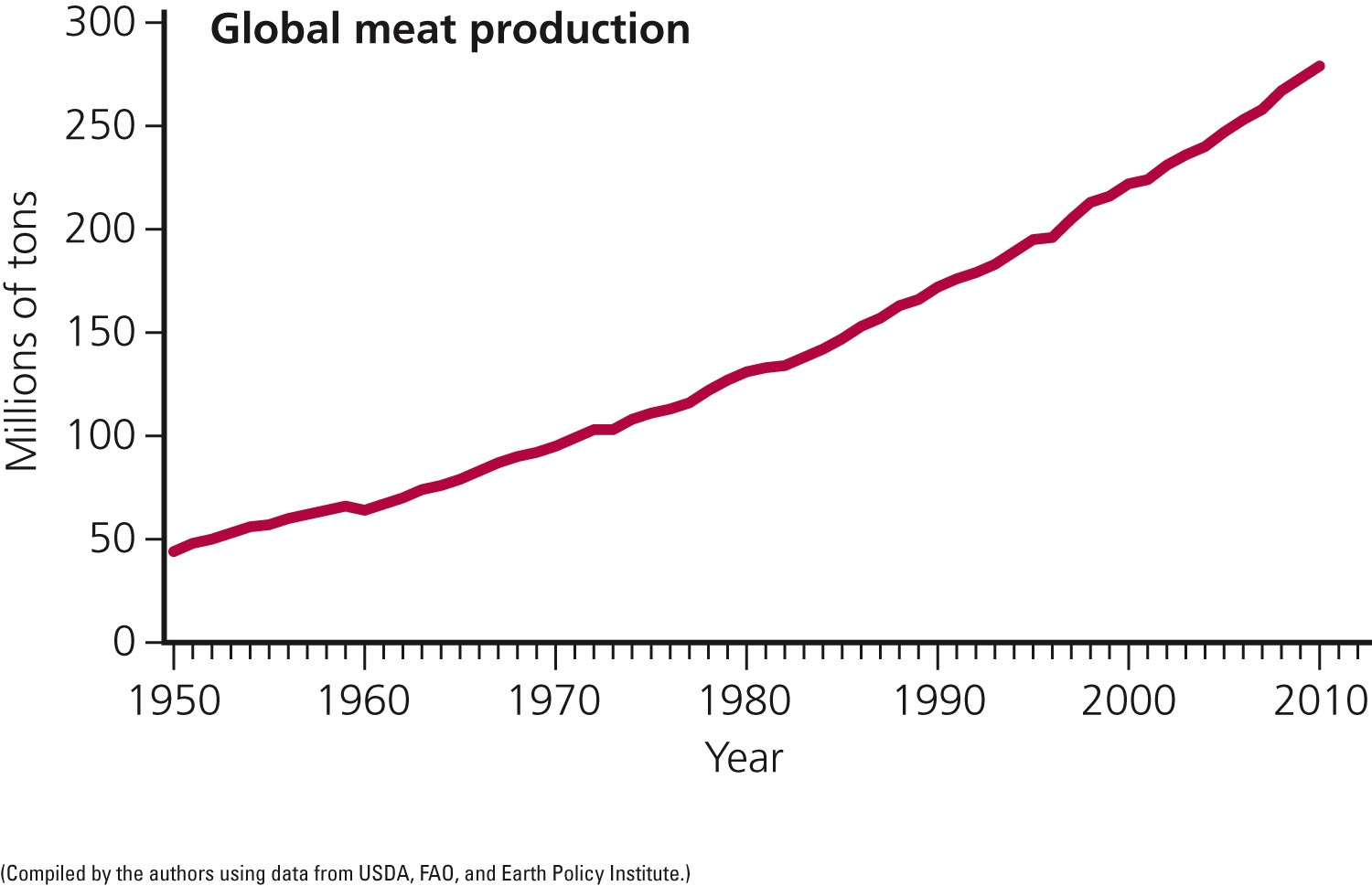 Fig. 12-9, p. 285
[Speaker Notes: Figure 12-9: Global meat production grew more than sixfold between 1950 and 2010.]
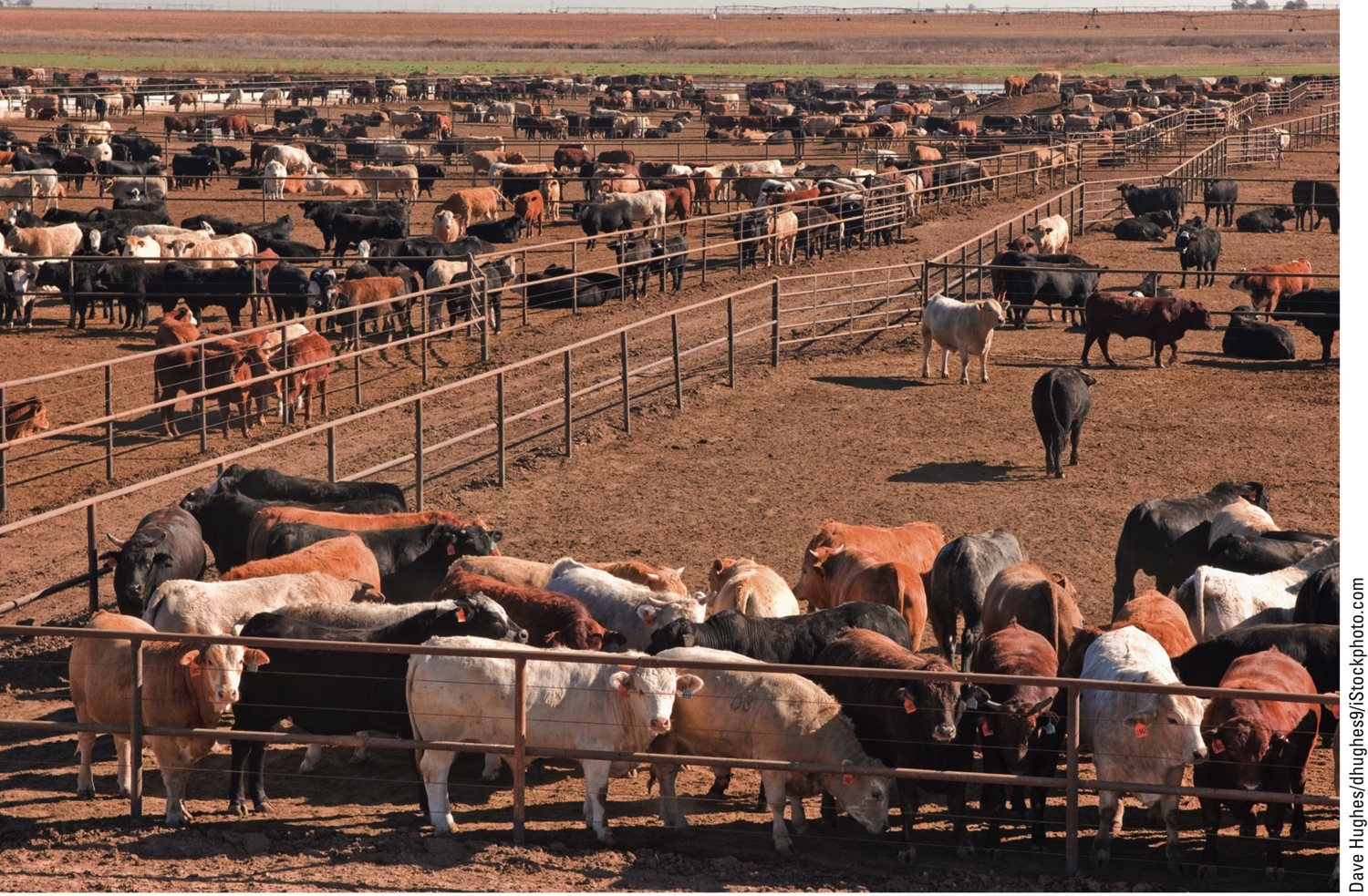 Fig. 12-10, p. 286
[Speaker Notes: Figure 12-10: Industrialized beef production: On this cattle feedlot in west Texas, thousands of cattle are fattened on grain for a few months before being slaughtered.]
Fish and Shellfish Production Have Increased Dramatically
Fishery
Concentration of a particular species suitable for commercial harvesting
30% are overfished
57% harvested at full capacity
Fish and Shellfish Production Have Increased Dramatically (cont’d.)
Aquaculture, blue revolution
World’s fastest-growing type of food production
Dominated by operations that raise herbivorous species
140
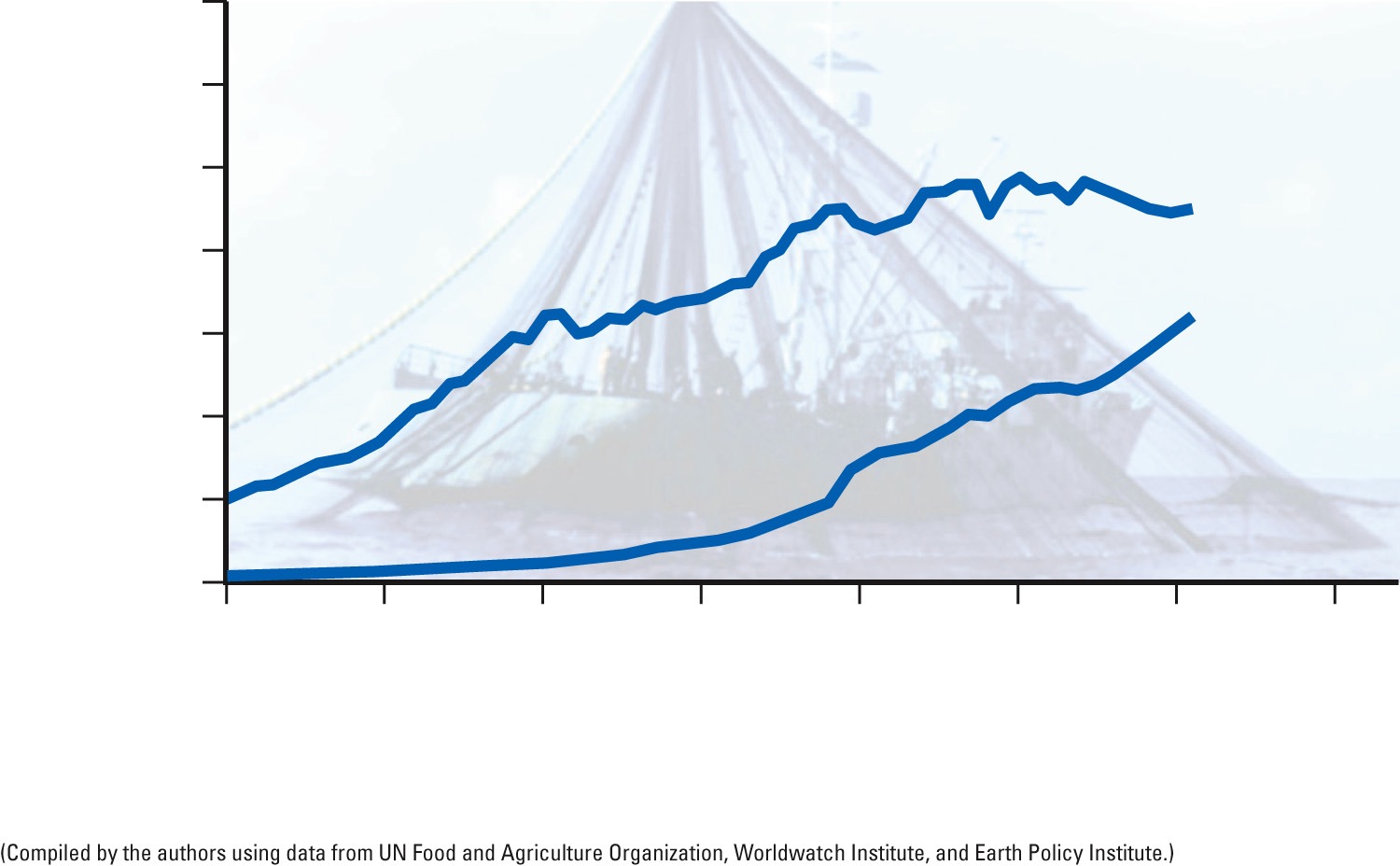 120
100
80
Wild catch
60
Production 
(millions of metric tons)
40
Aquaculture
20
0
1950
1960
1970
1990
2000
2010
2020
1980
Year 
Total World Fish Catch
Fig. 12-12, p. 287
[Speaker Notes: Figure 12-12: World seafood production, including both wild catch (marine and inland) and aquaculture, grew between 1950 and 2011, with the wild catch generally leveling off since 1996 and aquaculture production rising sharply since 1990. Question: Why do you think the wild catch has leveled off?]
Industrialized Food Production Requires Huge Inputs of Energy
Mostly nonrenewable energy – oil and natural gas
Agriculture uses 20% of all energy use in the U.S.
Amount of energy per calorie used in the U.S. has declined 50% since the 1970s
12-3  What Environmental Problems Arise from Food Production?
Future food production may be limited by soil erosion and degradation, desertification, irrigation water shortages, air and water pollution, climate change, and loss of biodiversity
Producing Food Has Major Environmental Impacts
Agriculture has harmful affects on:
Biodiversity
Soil
Water
Air
Human health
Natural Capital Degradation
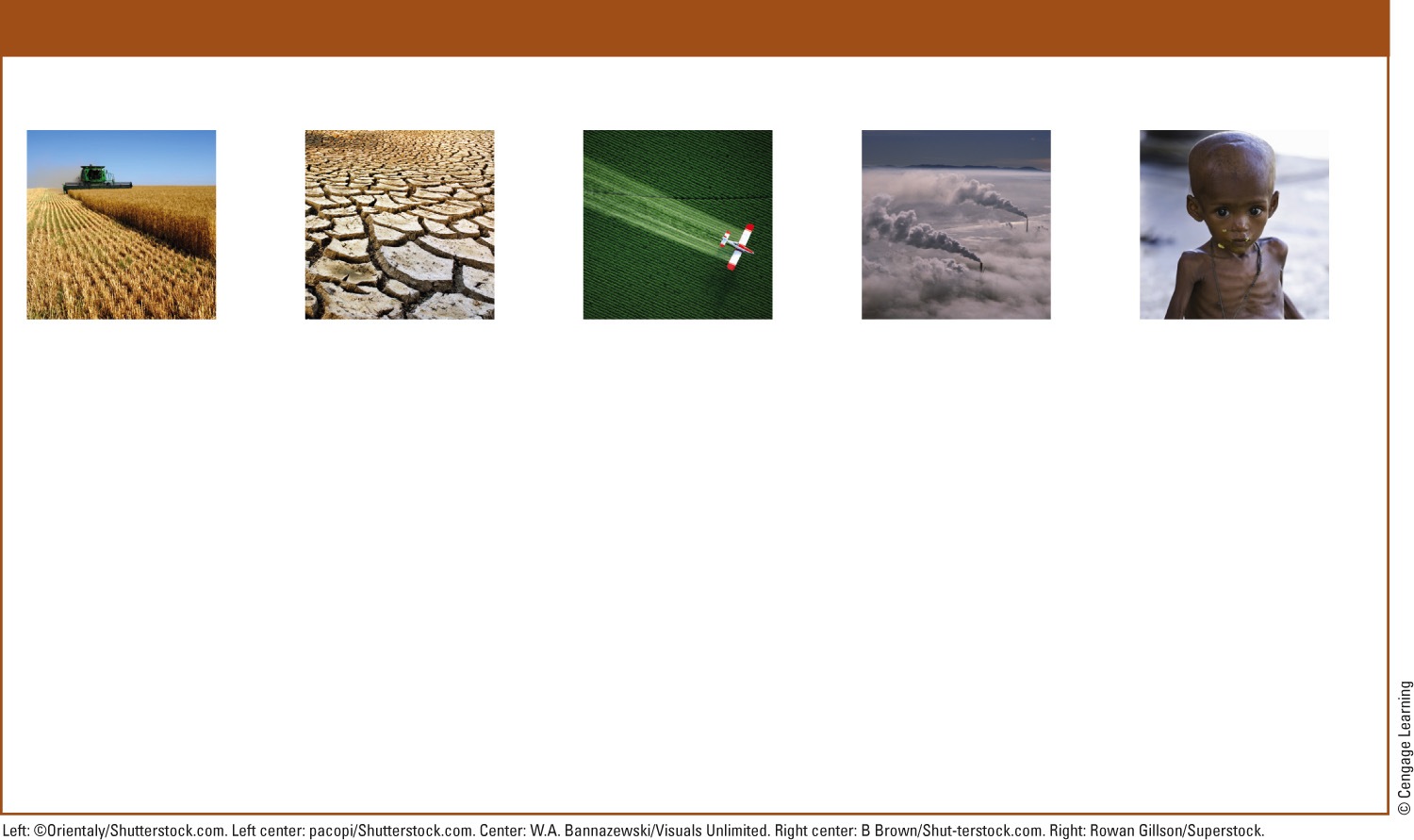 Food Production
Biodiversity Loss
Soil
Water
Air Pollution
Human Health
Conversion of grasslands, forests, and wetlands to crops or rangeland
Erosion
Aquifer depletion
Emissions of greenhouse gas CO2 from fossil fuel use N2O from inorganic fertilizer use, and methane (CH4) from cattle
Nitrates in drinking water (blue baby)
Increased runoff, sediment pollution, and flooding from cleared land
Loss of fertility
Pesticide residues in drinking water, food, and air
Fish kills from pesticide runoff
Salinization
Pollution from pesticides and fertilizers
Killing wild predators to protect livestock
Livestock wastes in drinking and swimming water
Waterlogging
Other air pollutants from fossil fuel use and pesticide 
sprays
Algal blooms and 
fish kills caused 
by runoff of 
fertilizers and 
farm wastes
Loss of genetic agrobiodiversity replaced by monoculture strains
Desertification
Bacterial contamination of meat
Fig. 12-13, p. 288
[Speaker Notes: Figure 12.13 Food production has a number of harmful environmental effects (Concept 12-3). Question: Which item in each of these categories do you believe is the most harmful?]
Topsoil Erosion Is a Serious Problem in Parts of the World
Soil erosion 
Movement of soil by wind and water
Natural causes
Human causes
Two major harmful effects of soil erosion
Loss of soil fertility
Water pollution
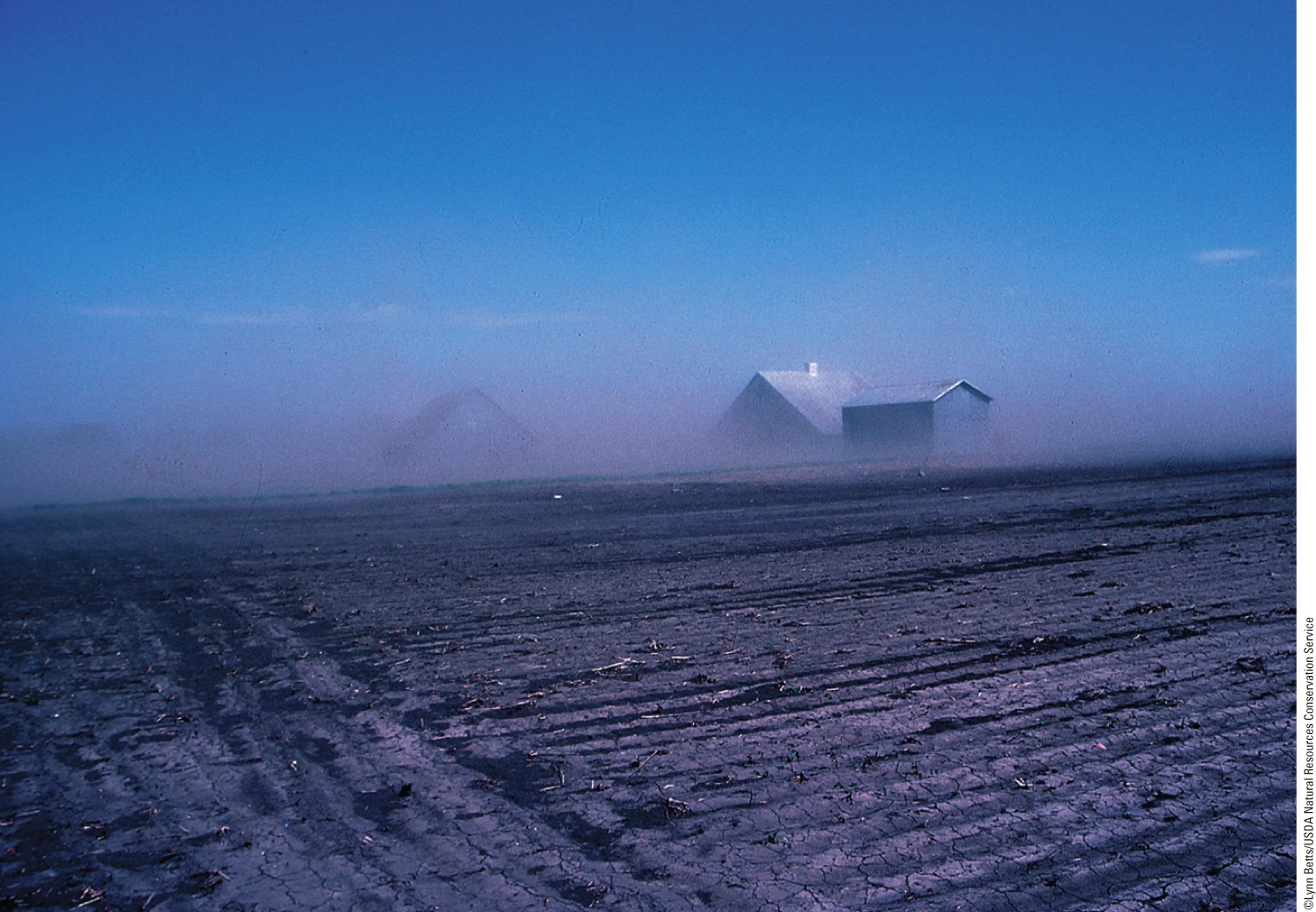 Fig. 12-15, p. 289
[Speaker Notes: Figure 12-15: Wind is an important cause of topsoil erosion in dry areas that are not covered by vegetation such as this bare crop field in the U.S. state of Iowa.]
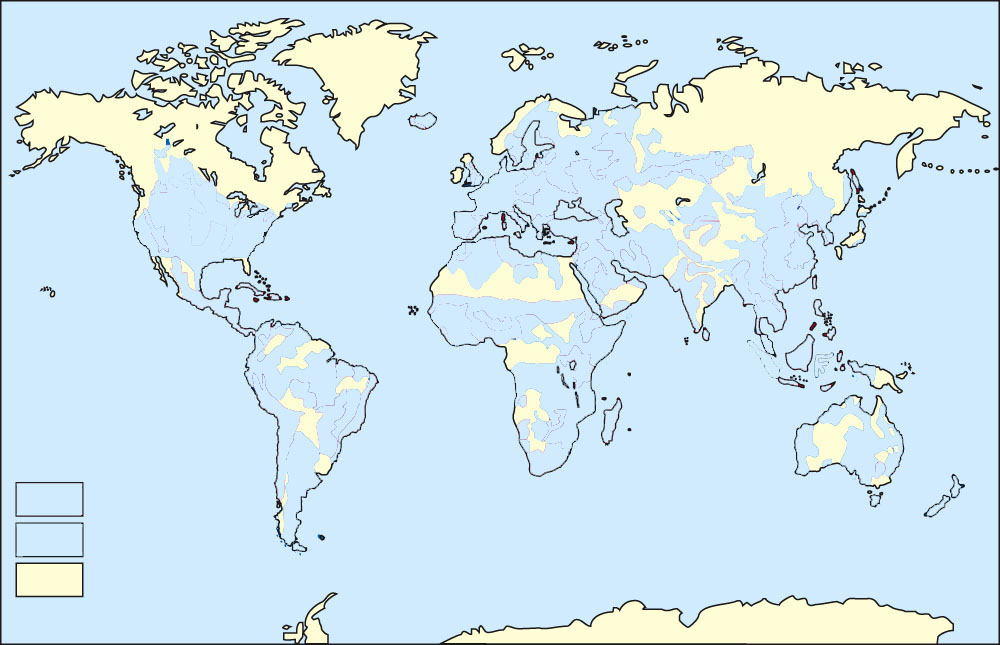 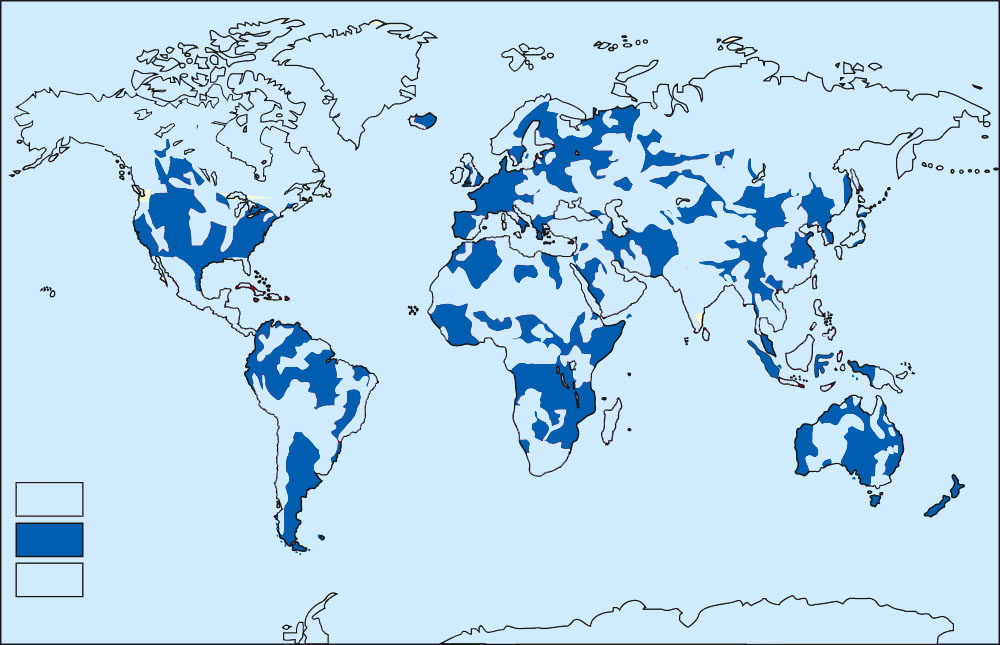 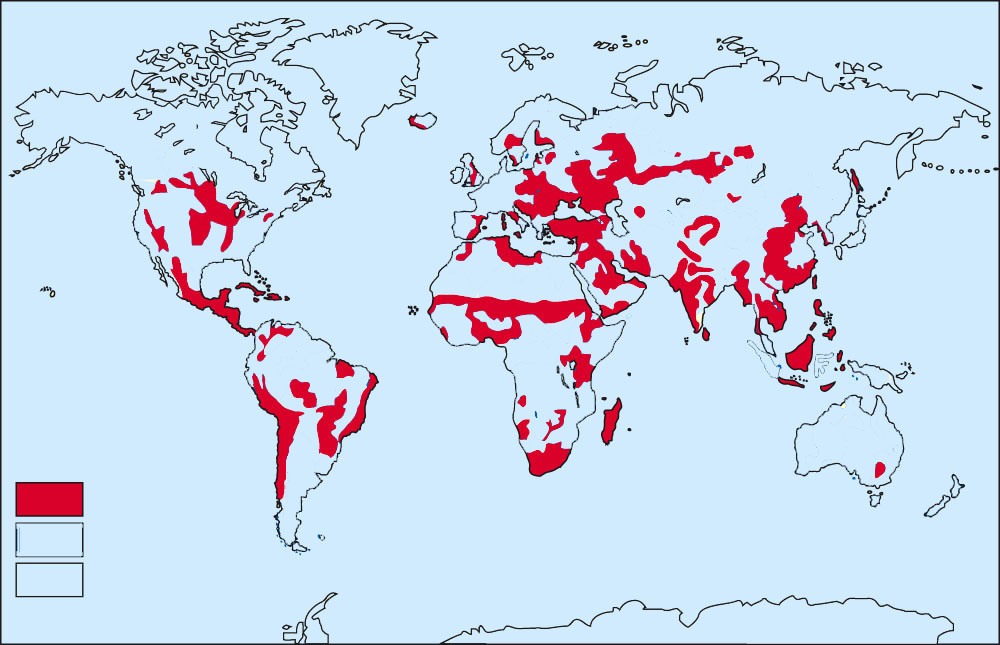 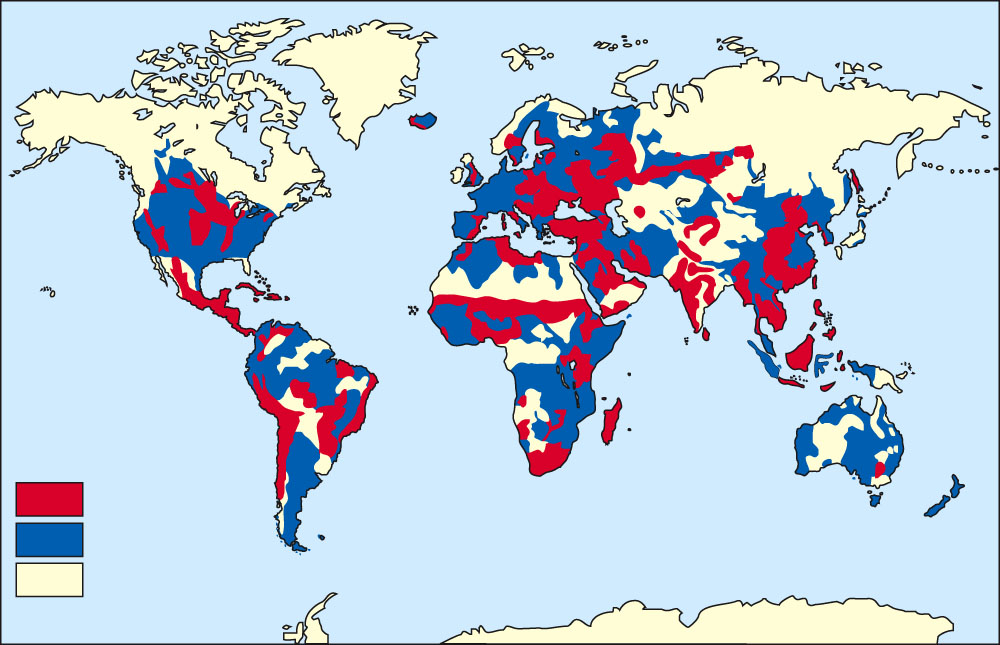 Serious concern
Some concern
Stable or nonvegetative
Stepped Art
Fig. 12-16, p. 289
[Speaker Notes: Figure 12-16: Natural capital degradation: Topsoil erosion is a serious problem in some parts of the world. Question: Can you see any geographical pattern associated with this problem?]
Drought and Human Activities Are Degrading Drylands
Desertification 
Productive potential of topsoil falls by 10% or more
Prolonged drought, human activities
Human agriculture accelerates desertification
Dust bowl
Severe wind erosion of topsoil
Excessive Irrigation Has Serious Consequences
Soil salinization
Gradual accumulation of salts in the soil from irrigation water
Lowers crop yields and can even kill plants
Affects 10% of world croplands
Waterlogging 
Irrigation water gradually raises water table
Can prevent roots from getting oxygen
Affects 10% of world croplands
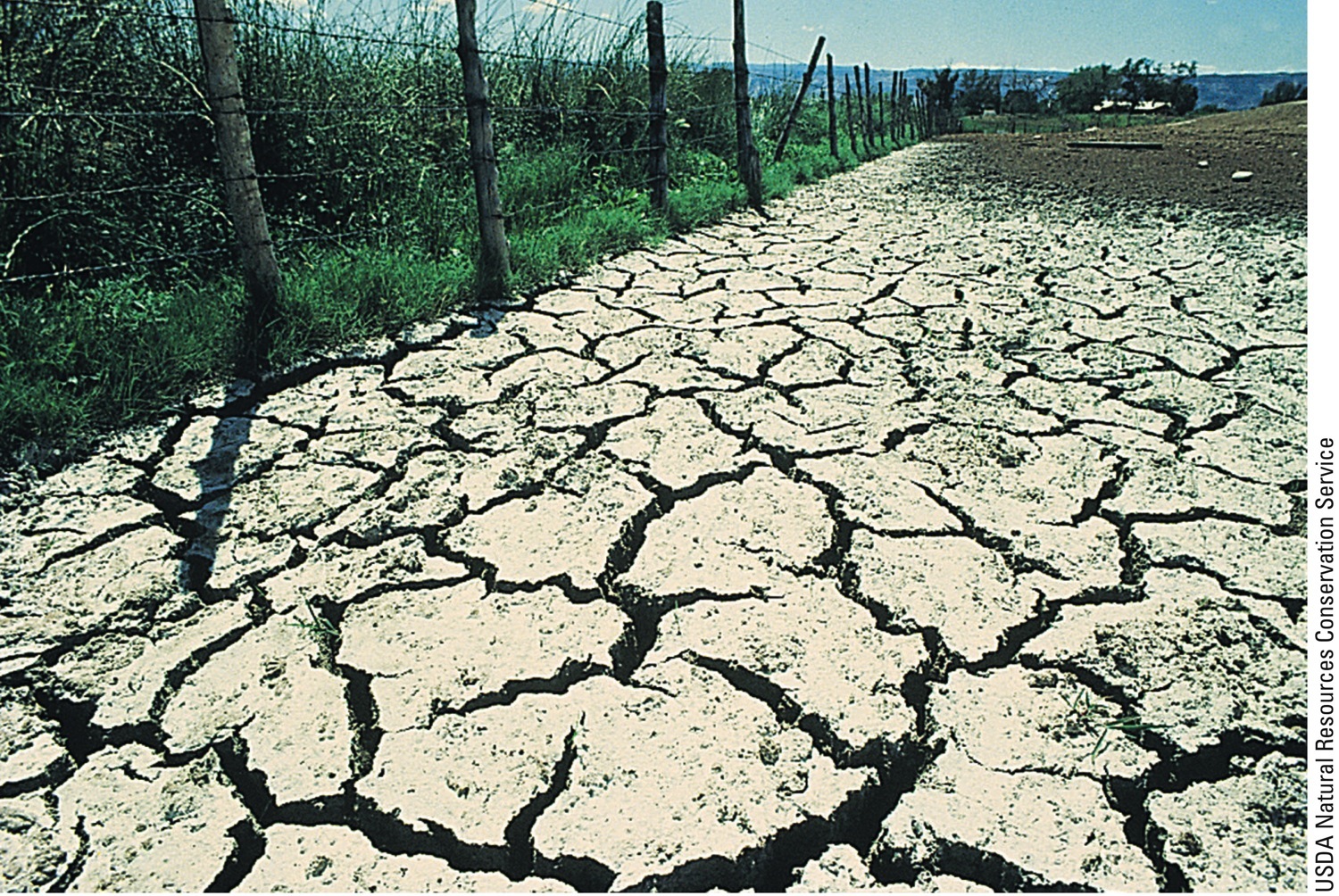 Fig. 12-18, p. 292
[Speaker Notes: Figure 12-18: Natural capital degradation.  White alkaline salts have displaced crops that once grew on this heavily irrigated land in the U.S. state of Colorado.]
Agriculture Contributes to Air Pollution and Climate Change
Clearing and burning of forests for croplands
One-fourth of all human-generated greenhouse gases
Livestock contributes 18% of gases
Methane in cow belches
Food and Biofuel Production Systems Have Caused Major Losses of Biodiversity
Biodiversity threatened when:
Forest and grasslands are replaced with croplands – tropical forests
Agrobiodiversity threatened when
Genetic diversity used on farms to produce food
What is the importance of seed banks?
There Is Controversy over Genetically Engineered Foods
Potential to solve world food problems
So far genetically modified crops have failed to provide extensive benefits
Potential environmental effects of genetically modified populations in the wild
Creating hybrids with natural organisms
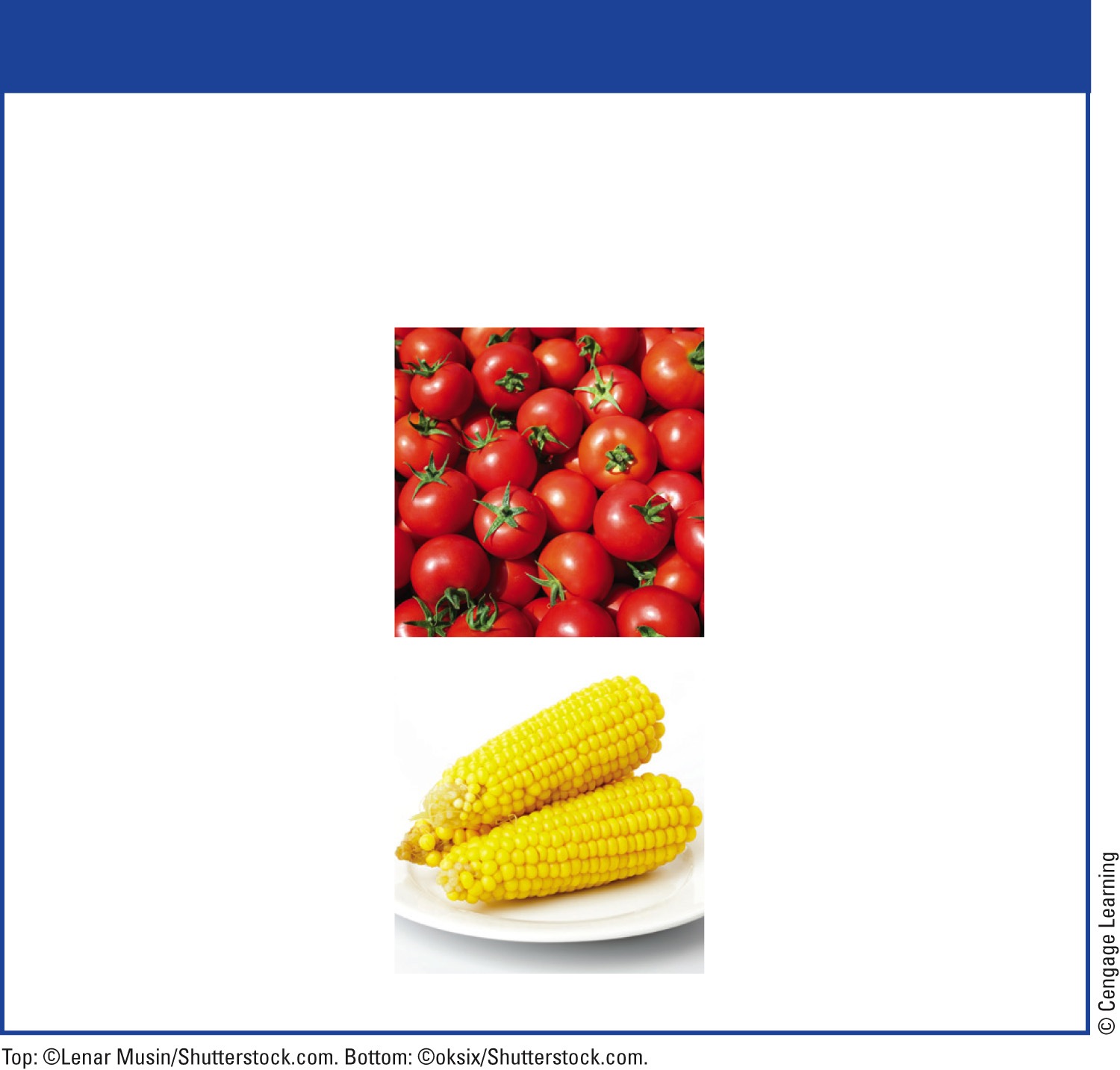 Trade-Offs
Genetically Modified Crops and Foods
Projected Advantages
Projected
Disadvantages
May need less fertilizer, pesticides, and water
Have unpredictable genetic and ecological effects
Can be resistant to insects, disease, frost, and drought
May put toxins in food
Can promote pesticide-resistant insects, herbicide-resistant weeds, and plant diseases
Can grow faster
May tolerate higher levels of herbicides
Could disrupt seed market and reduce biodiversity
Fig. 12-19, p. 293
[Speaker Notes: Figure 12-19: Use of genetically modified crops and foods has advantages and disadvantages. Questions: Which two advantages and which two disadvantages do you think are the most important? Why?]
There Are Limits to the Expansion of the Green Revolutions
Usually require large inputs of fertilizer, pesticides, and water
Often too expensive for many farmers
How can we expand the green revolution?
Industrialized Meat Production Has Harmful Environmental Consequences
Pros:
Increased meat supply
Reduced overgrazing
Kept food prices down
Cons:
Uses large amounts of water
Harmful environmental costs
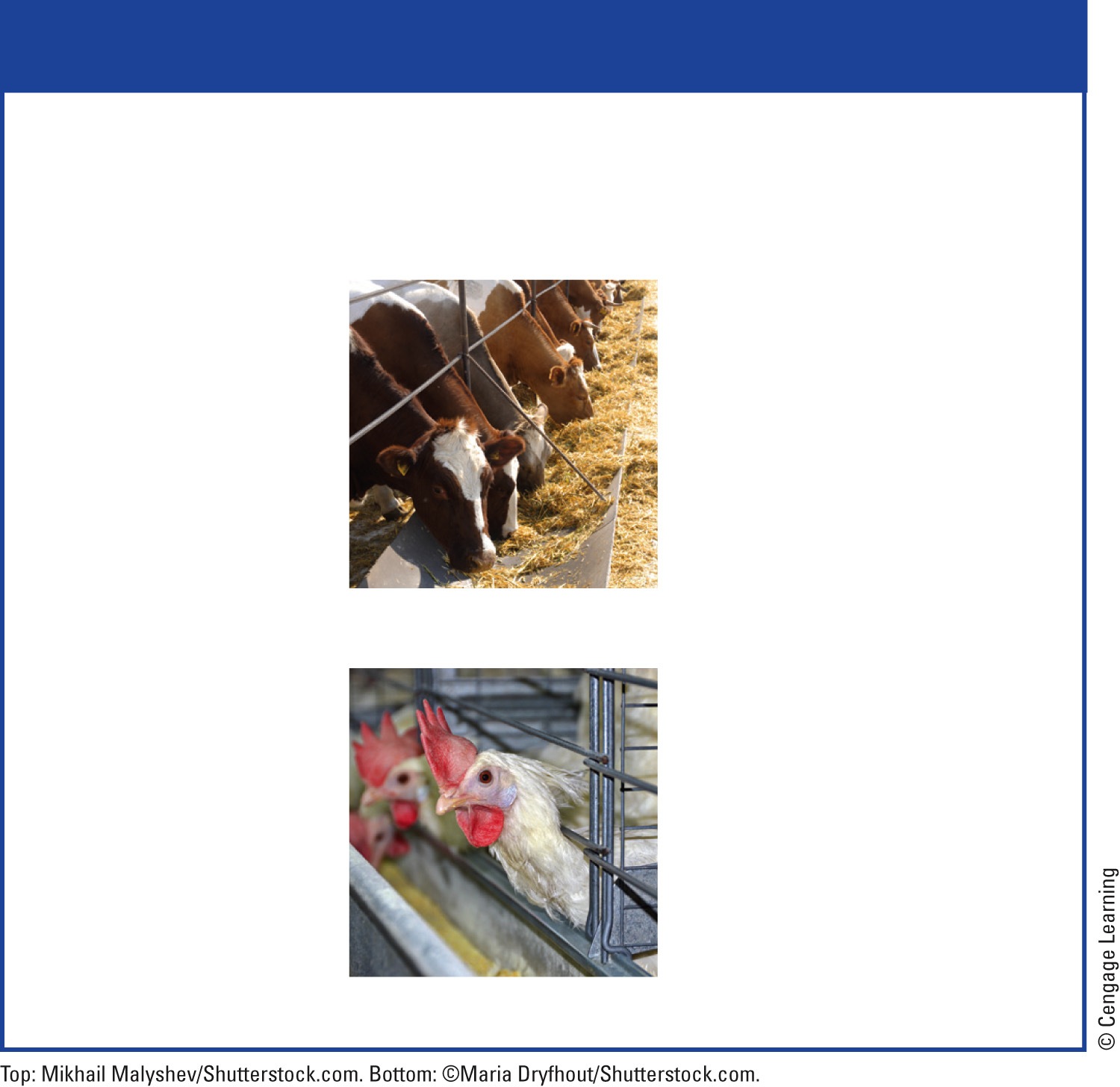 Trade-Offs
Animal Feedlots
Advantages
Disadvantages
Increased meat production
Large inputs of grain, fish meal, water, and fossil fuels
Higher profits
Greenhouse gas (CO2 and CH4) emissions
Less land use
Reduced overgrazing
Concentration of animal wastes that can pollute water
Reduced soil erosion
Use of antibiotics can increase genetic resistance to microbes in humans
Protection of biodiversity
Fig. 12-20, p. 294
[Speaker Notes: Figure 12-20: Use of animal feedlots and confined animal feeding operations has advantages and disadvantages. Questions: Which single advantage and which single disadvantage do you think are the most important? Why?]
Aquaculture Can Harm Aquatic Ecosystems
Several environmental problems
Fish are caught to feed to other fish
Inefficient process
Environmental toxins
Spread invasive plant species
Fish farms produce waste
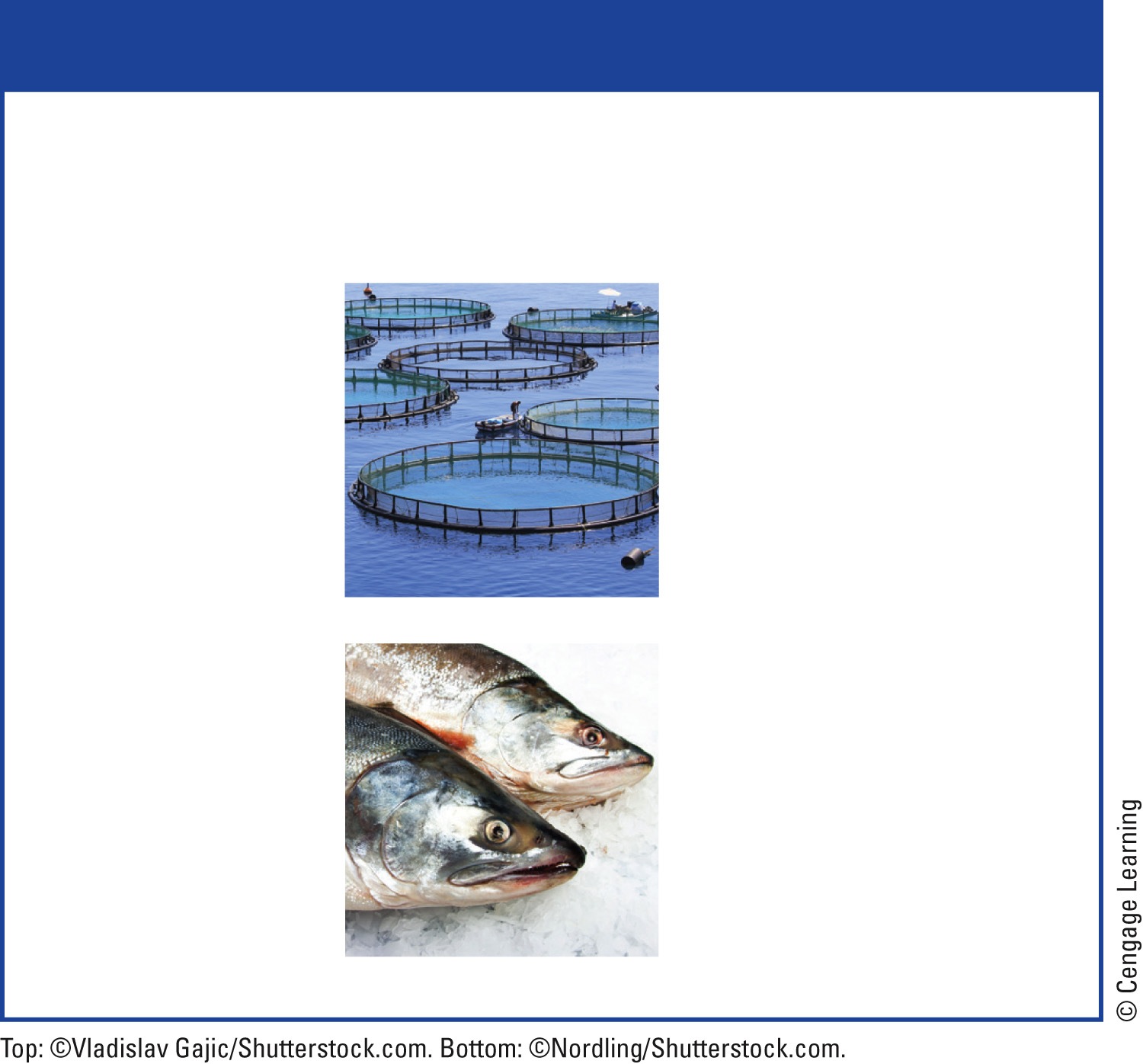 Trade-Offs
Aquaculture
Advantages
Disadvantages
High efficiency
Large inputs of land, feed, and water
High yield
Large waste output
Reduced overharvesting of fisheries
Loss of mangrove forests and estuaries
Dense populations vulnerable to disease
Jobs and profits
Fig. 12-21, p. 295
[Speaker Notes: Figure 12-21: Use of aquaculture has advantages and disadvantages. Questions: Which single advantage and which single disadvantage do you think are the most important? Why?]
12-4 How Can We Protect Crops from Pests More Sustainably?
We can sharply cut pesticide use without decreasing crop yields by using a mix of:
Cultivation techniques 
Biological pest controls
Small amounts of selected chemical pesticides as a last resort (integrated pest management)
Nature Controls the Populations of Most Pests
Pests
Interfere with human welfare
Natural enemies control pests
Predators, parasites, disease organisms 
In natural ecosystems 
In many polyculture agroecosystems 
What will happen if we kill the pests?
We Use Pesticides to Help Control Pest Populations
Pesticides  
Chemicals used to kill or control populations of pests
Biopesticides
Produced by plants to ward off insects and herbivores
We Use Pesticides to Help Control Pest Populations (cont’d.)
First-generation pesticides
Borrowed from plants
Second-generation pesticides
Lab produced
DDT and others
Broad-spectrum and narrow-spectrum agents
Persistence varies
Synthetic Pesticides Have Several Advantages
Save human lives
Increases food supplies and profits for farmers
Work quickly
For many, health risks are very low relative to benefits
New pest control methods: safer and more effective
Synthetic Pesticides Have Several Drawbacks
Accelerate rate of genetic resistance in pests
Expensive for farmers
Some insecticides kill natural predators/ parasites that help control pests
Pollution in the environment
Some harm wildlife
Some are human health hazards
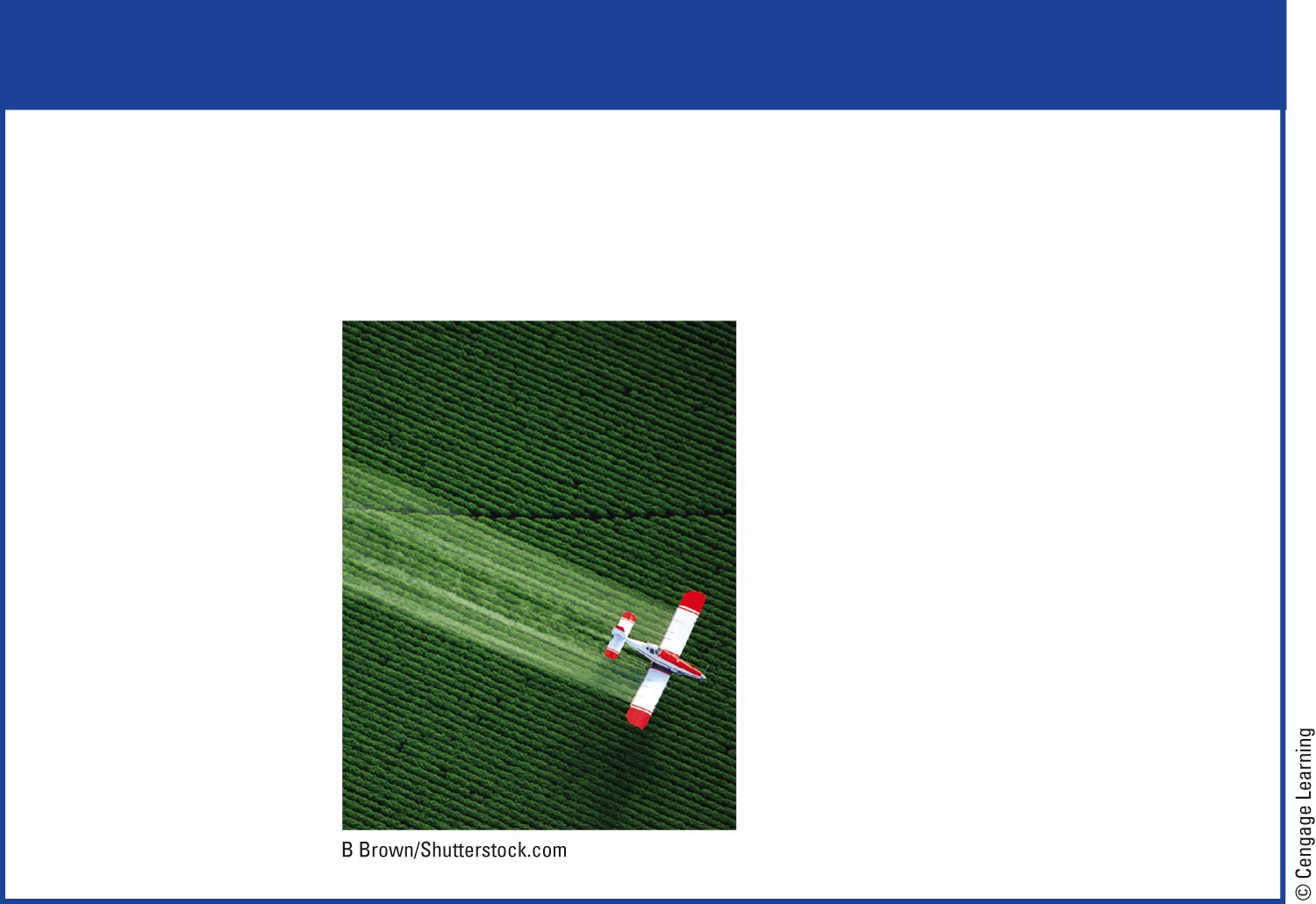 Trade-Offs
Conventional Chemical Pesticides
Advantages
Disadvantages
Expand food supplies
Promote genetic resistance
Can kill pests’ natural enemies and harm wildlife and people
Raise profits
Work fast
Can pollute air, water, and land
Are safe if used properly
Are expensive for farmers
Fig. 12-23, p. 297
[Speaker Notes: Figure 12-23: Use of synthetic pesticides has advantages as well as disadvantages. Questions: Which single advantage and which single disadvantage do you think are the most important? Why?]
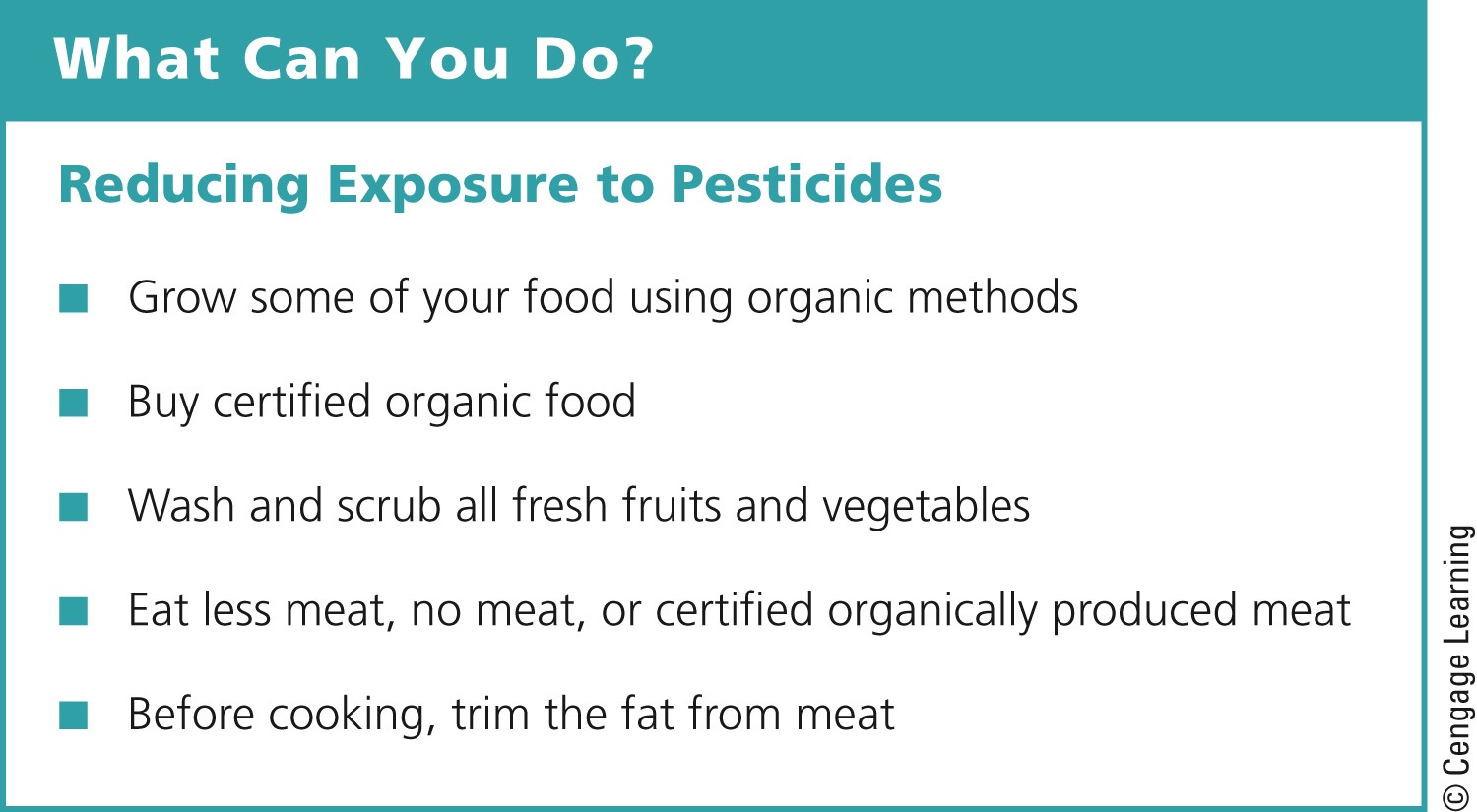 Fig. 12-24, p. 298
[Speaker Notes: Figure 12-24: Individuals matter. You can reduce your exposure to pesticides. Questions: Which three of these steps do you think are the most important ones to take? Why?]
Case Study: Ecological Surprises: The Law of Unintended Consequences
DDT used to kill malaria-carrying mosquitoes
Have also killed other insects
Lizards
Cats
Wasps
Pesticide Use Has Not Reduced U.S. Crop Losses to Pests
1942-1997 – crop losses from insects increased from 7% to 13%, even with 10x increase in pesticide use
High environmental, health, and social costs with use
Use alternative pest management practices
Pesticide industry disputes these findings
Laws/Treaties Can Help to Protect Us from the Harmful Effects of Pesticides
U.S. federal agencies and laws
EPA, USDA, FDA
Fungicide and Rodenticide Act, 1947
Food Quality Protection Act, 1996
Effects of active and inactive pesticide ingredients are poorly documented
U.S. exports many banned pesticides
Poisons can be transmitted in the atmosphere
There Are Alternatives to Synthetic Pesticides
Fool the pest
Crop rotation; changing planting times
Provide homes for pest enemies
Use polyculture
Implant genetic resistance – genetic engineering
Bring in natural enemies
Predators, parasites, and diseases
There Are Alternatives to Synthetic Pesticides (cont’d.)
Use insect perfumes
Pheromones
Bring in hormones
Interfere with pest life cycle
Alternative methods of weed control
Crop rotation, cover crops, and mulches
Solutions: An Example of Genetic Engineering to Reduce Pest Damage
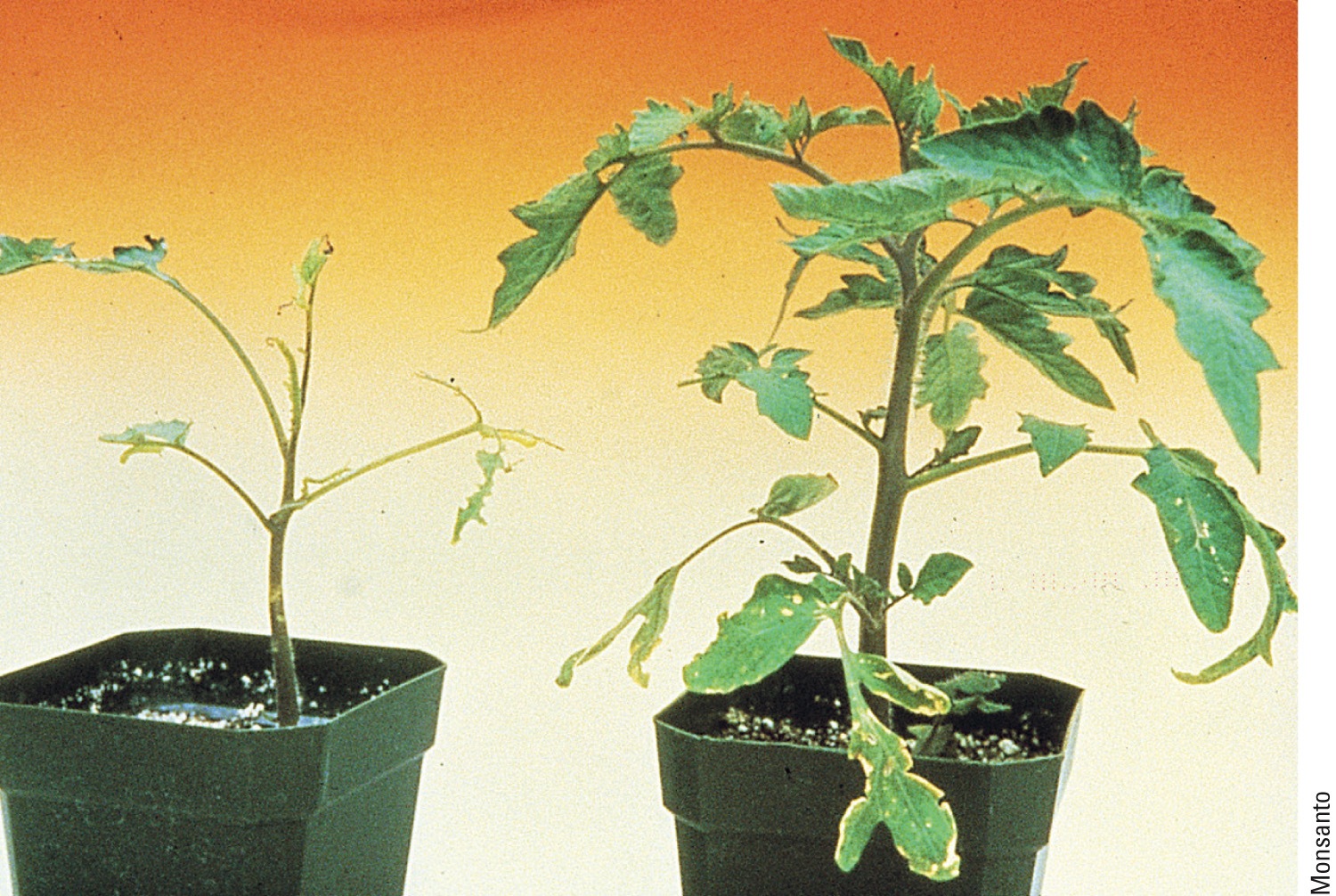 Fig. 12-25, p. 300
[Speaker Notes: Figure 12-25: Solutions.  Genetic engineering can be used to reduce pest damage. Both of these tomato plants were exposed to destructive caterpillars. The normal plant’s leaves are almost gone (left), whereas the genetically altered plant shows little damage (right). Questions: Would you have any concerns about eating the genetically engineered tomato? Why or why not?]
IPM Is a Component of More Sustainable Agriculture
Integrated pest management (IPM) 
Coordinate – cultivation, biological controls, and chemical tools to reduce crop damage to an economically tolerable level
Reduces pollution and pesticide costs
Disadvantages
Requires expert knowledge
High initial costs
Government opposition
12-5 How Can We Improve Food Security?
We can improve food security by reducing poverty and chronic malnutrition, relying more on locally grown food, and cutting food waste
Use Government Policies to Improve Food Production and Security
Control prices to make food affordable
Provide subsidies to farmers
Let the marketplace decide
Working in New Zealand and Brazil
Other Government/Private Programs Are Increasing Food Security
Immunizing children against childhood diseases
Prevent dehydration in infants and children
Preserve diverse gene pool
We Can Grow and Buy More Food Locally and Cut Food Waste
Community-supported agriculture
Buy shares of a local farmers crops
Reduce fossil fuel energy costs
Vertical farms
Potential for the future
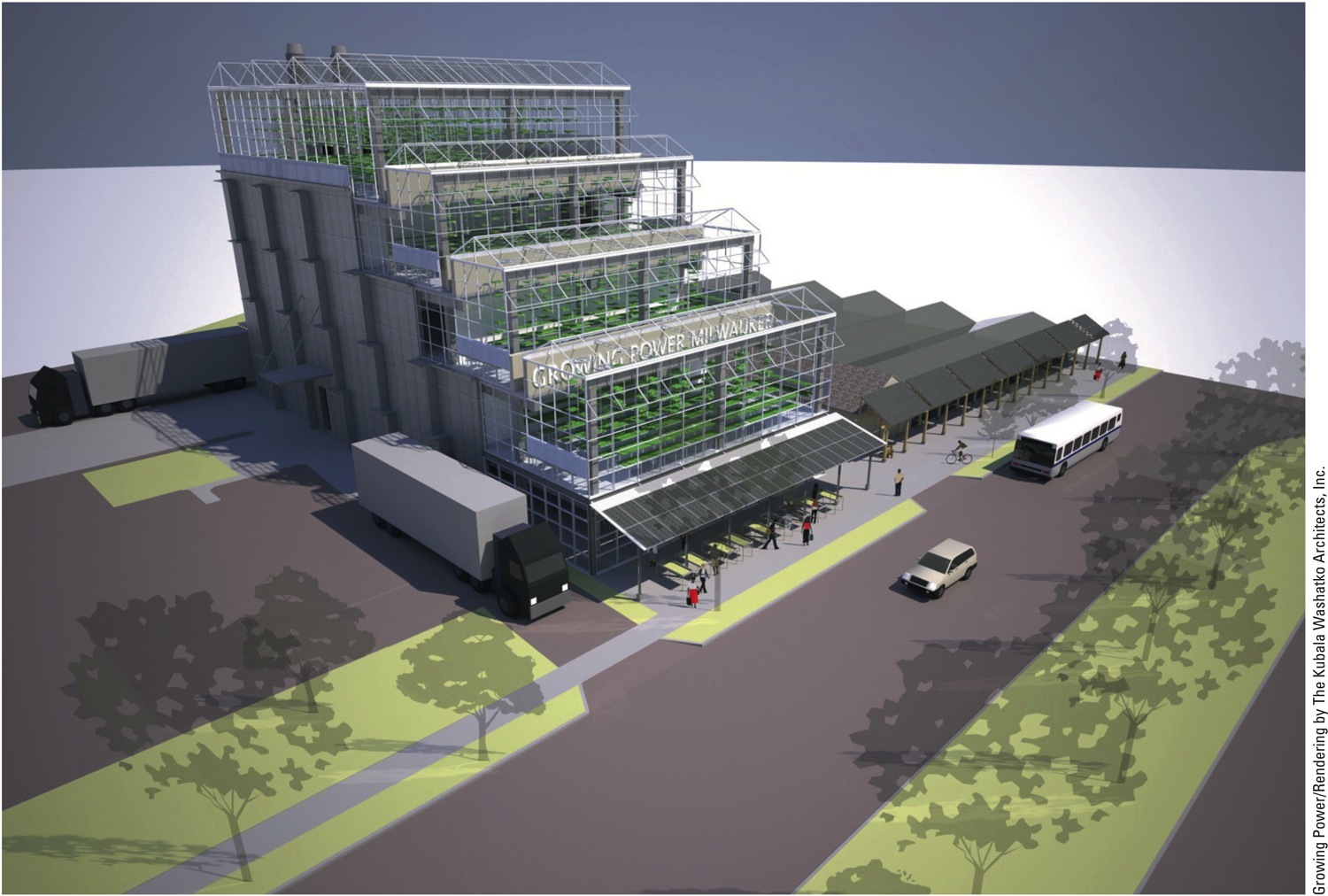 Fig. 12-27, p. 304
[Speaker Notes: Figure 12-27: A vertical farm building that could be used to grow a diversity of crops.]
12-6 How Can We Produce Food More Sustainably?
We can produce food more sustainably by:
Using resources more efficiently
Sharply decreasing the harmful environmental effects of industrialized food production
Eliminating government subsidies that promote such harmful impacts
Many Farmers Are Reducing Soil Erosion
Soil conservation
Terracing
Contour planting
Strip cropping with cover crop
Alley cropping, agroforestry
Windbreaks or shelterbelts
Conservation-tillage farming 
Identify erosion hotspots
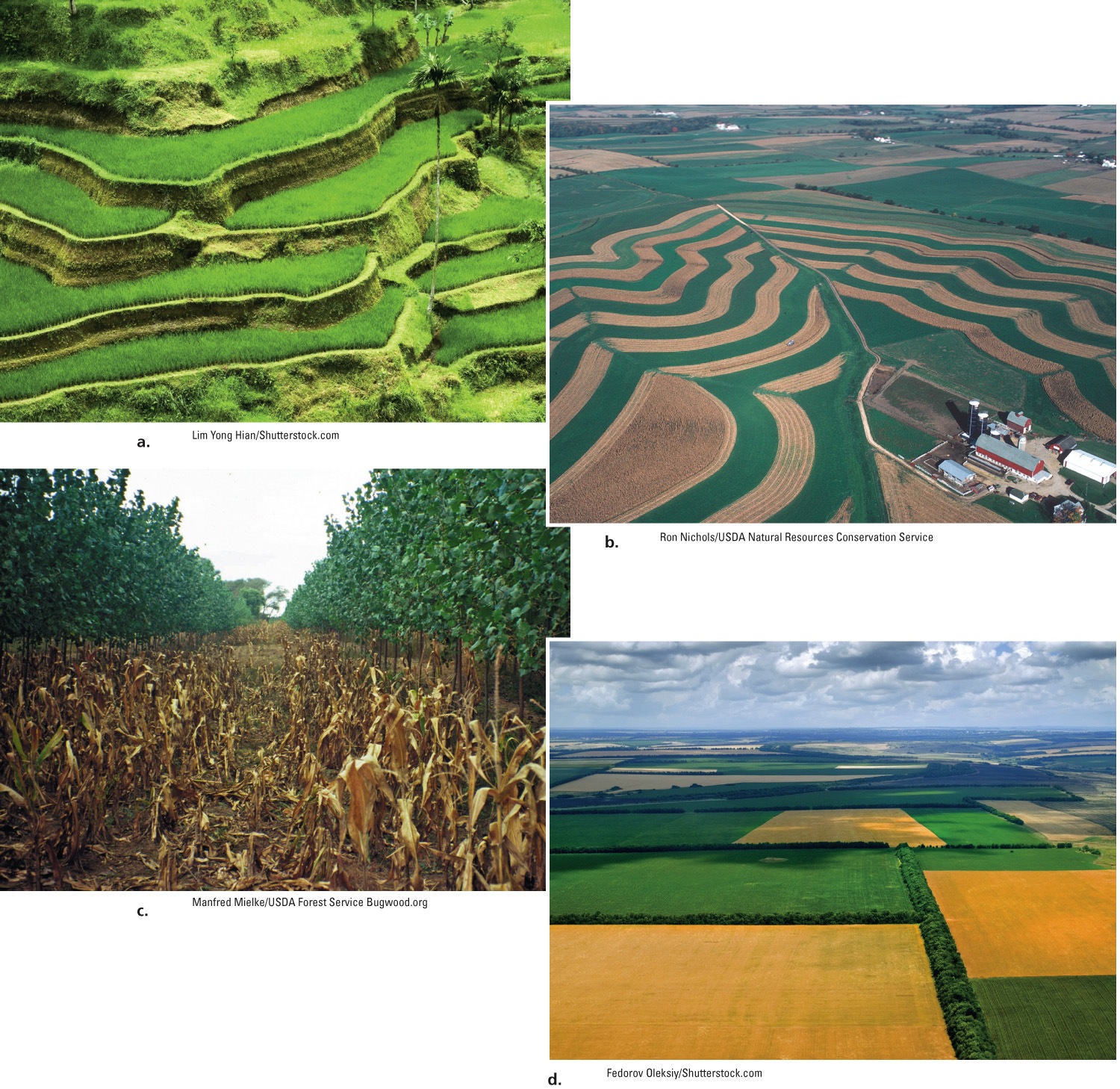 Fig. 12-28, p. 305
[Speaker Notes: Figure 12-28: Solutions. Soil conservation methods include (a) terracing; (b) contour planting and strip cropping; (c) alley cropping; and (d) windbreaks between crop fields.]
We Can Restore Soil Fertility
Organic fertilizer
Animal manure
Green manure
Compost
Manufactured inorganic fertilizer 
Nitrogen, phosphorus, and calcium
Crop rotation
We Can Reduce Soil Salinization and Desertification
Soil salinization
Costly solutions
Desertification
Decrease:
Population growth
Overgrazing
Deforestation
Destructive forms of planting, irrigation, and mining
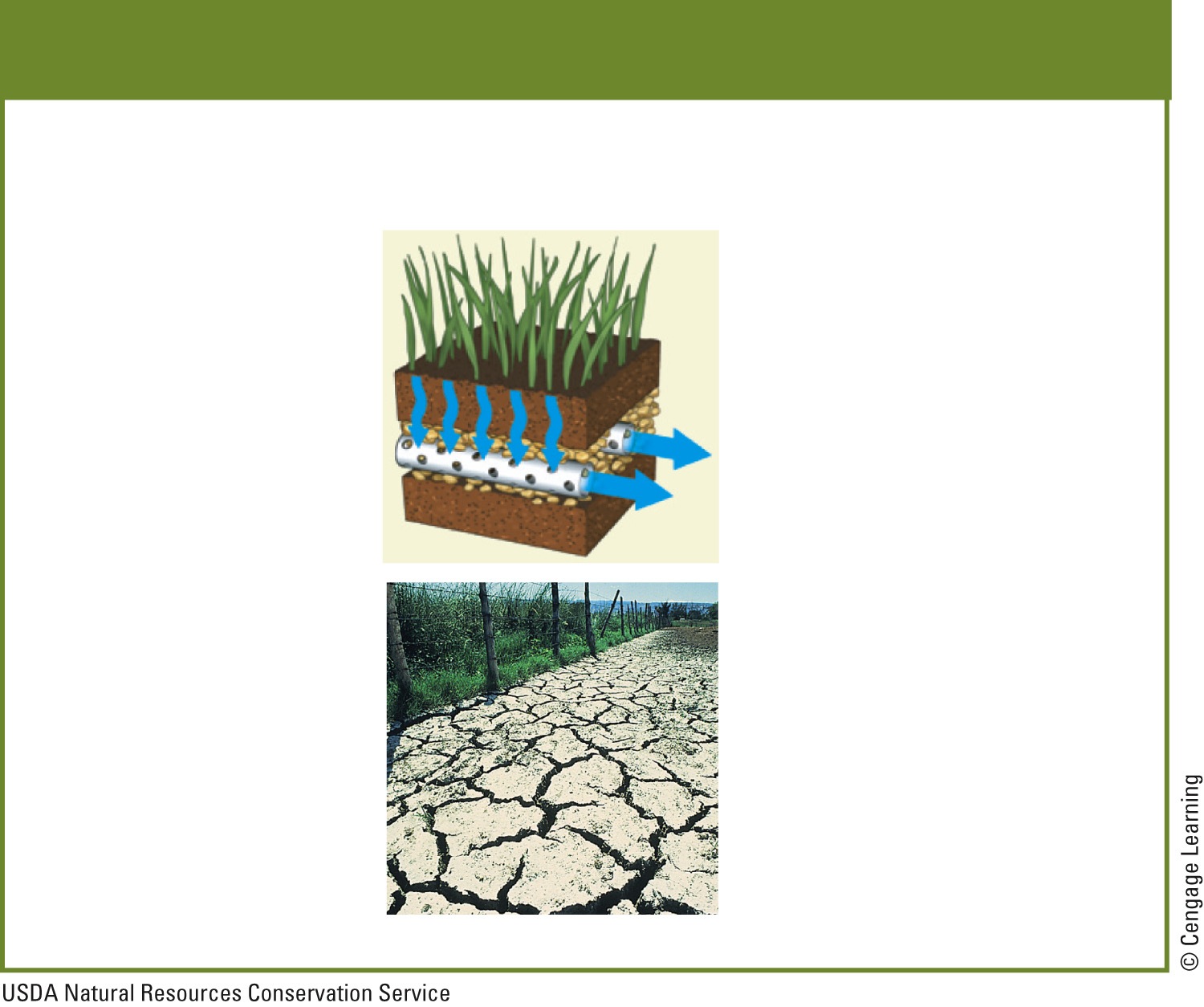 Solutions
Soil Salinization
Prevention
Cleanup
Reduce irrigation
Flush soil (expensive and inefficient)
Use more efficient irrigation methods
Stop growing crops for 2–5 years
Switch to salt-tolerant crops
Install underground drainage systems
Fig. 12-29, p. 307
[Speaker Notes: Figure 12-29: There are ways to prevent soil salinization and ways to clean it up (Concept 12-6). Questions: Which two of these solutions do you think are the best ones? Why?]
Some Producers Practice More Sustainable Aquaculture
Open-ocean aquaculture
Choose herbivorous fish
Recirculating aquaculture
Polyculture
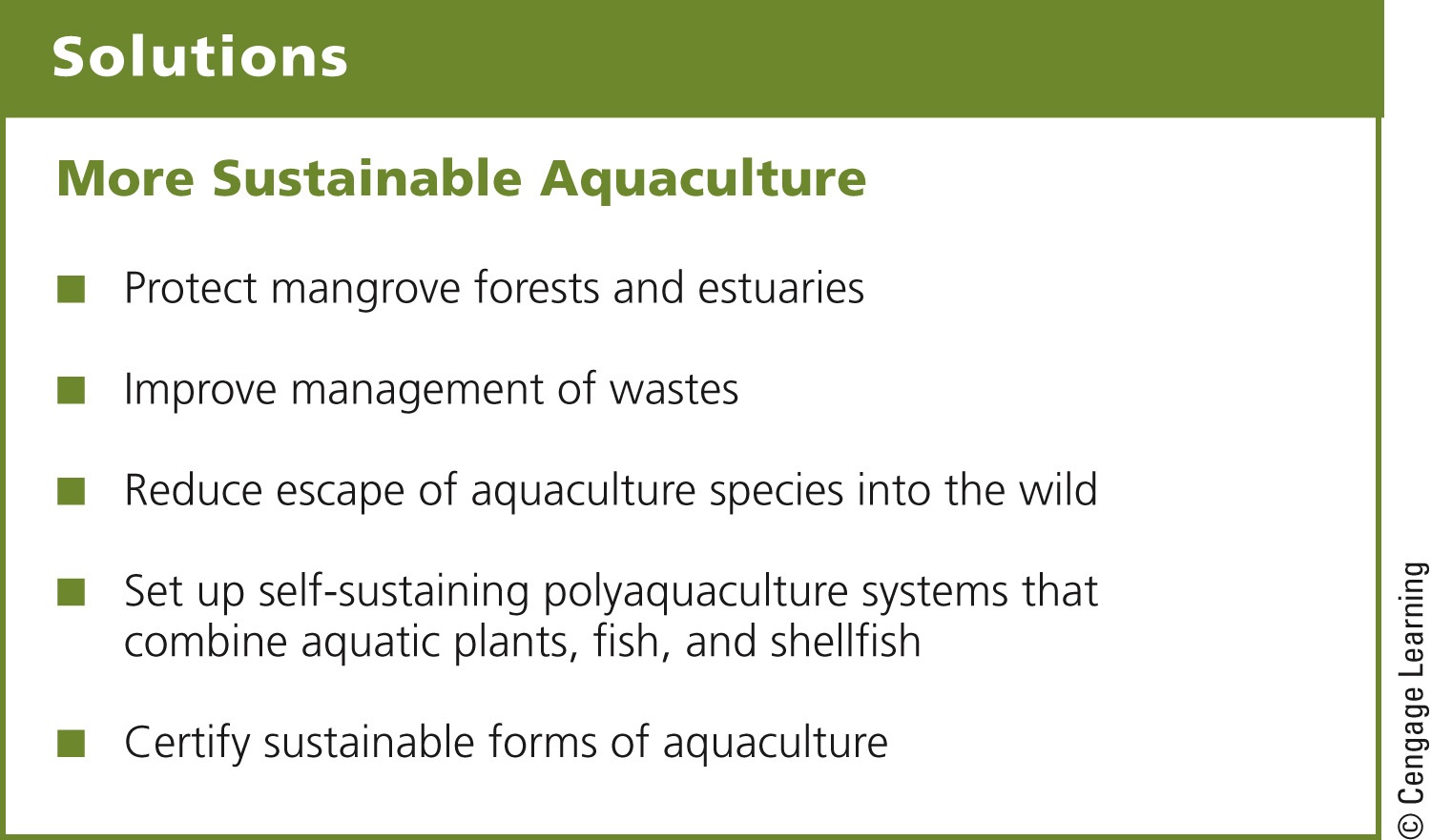 Fig. 12-31, p. 308
[Speaker Notes: Figure 12-31: We can make aquaculture more sustainable and reduce its harmful effects. Questions: Which two of these solutions do you think are the best ones? Why?]
We Can Produce Meat and Dairy Products More Efficiently
Shift to more grain-efficient forms of protein
Beef from rangelands and pastures, not feedlots
Develop meat substitutes
Eat less meat
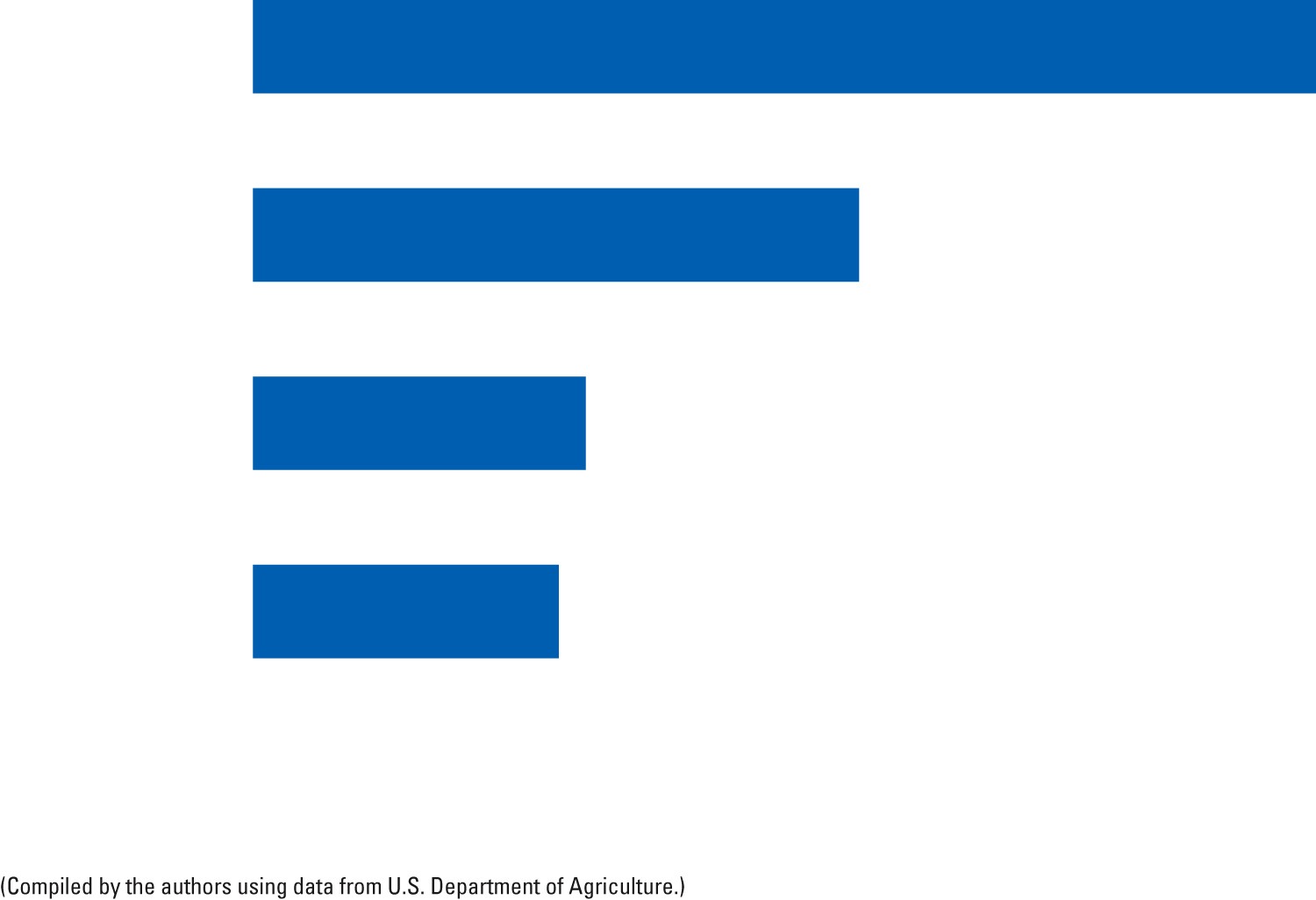 Beef cattle
7
Pigs
4
2.2
Chicken
Fish (catfish 
or carp)
2
Fig. 12-32, p. 308
[Speaker Notes: Figure 12-32: Kilograms of grain required for each kilogram of body weight added for each type of animal.]
We Can Shift to More Sustainable Food Production
Sustainable agriculture
Uses fewer inputs
Creates less pollution
Contributes less to global warming
Organic farming
Has many benefits
Requires more labor
We Can Shift to More Sustainable Food Production (cont’d.)
Strategies for more sustainable agriculture
Research on organic agriculture with human nutrition in mind
Education of how organic agricultural systems work
Subsidies and foreign aid
Training programs; college curricula
Increased use of hydroponics
Greater use of alternative energy
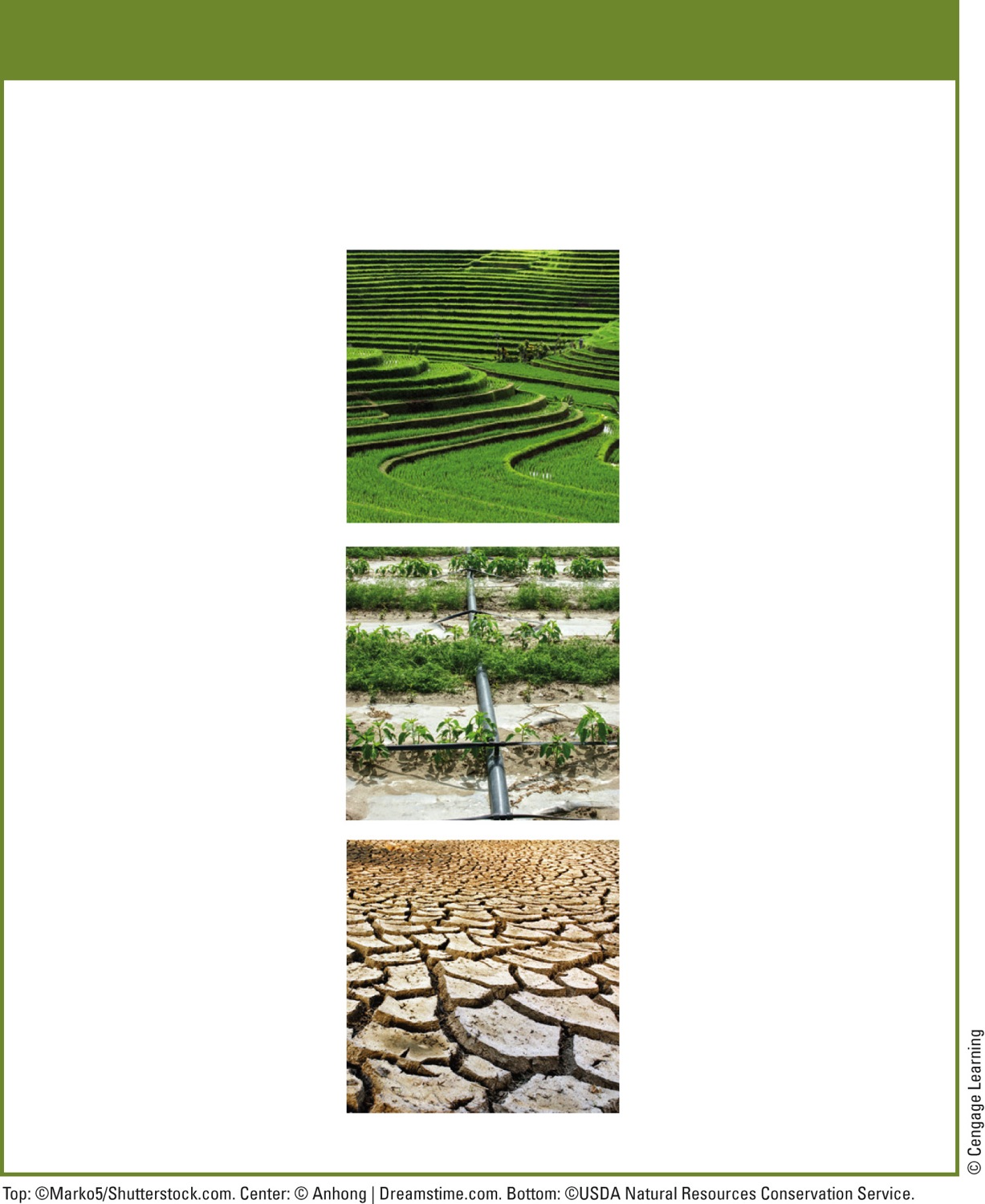 Solutions
More Sustainable Agriculture
More
Less
High-yield polyculture
Soil erosion
Soil salinization
Organic fertilizers
Water pollution
Biological pest control
Aquifer depletion
Integrated pest management
Overgrazing
Overfishing
Efficient irrigation
Loss of biodiversity and agrobiodiversity
Perennial crops
Crop rotation
Fossil fuel use
Water-efficient crops
Greenhouse gas emissions
Soil conservation
Subsidies for sustainable farming
Subsidies for unsustainable farming
Fig. 12-33, p. 309
[Speaker Notes: Figure 12-33: More sustainable, low-input food production has a number of major components. (Concept 12-6). Questions: For each list in this diagram (left and right), which two items do you think are the most important? Why?]
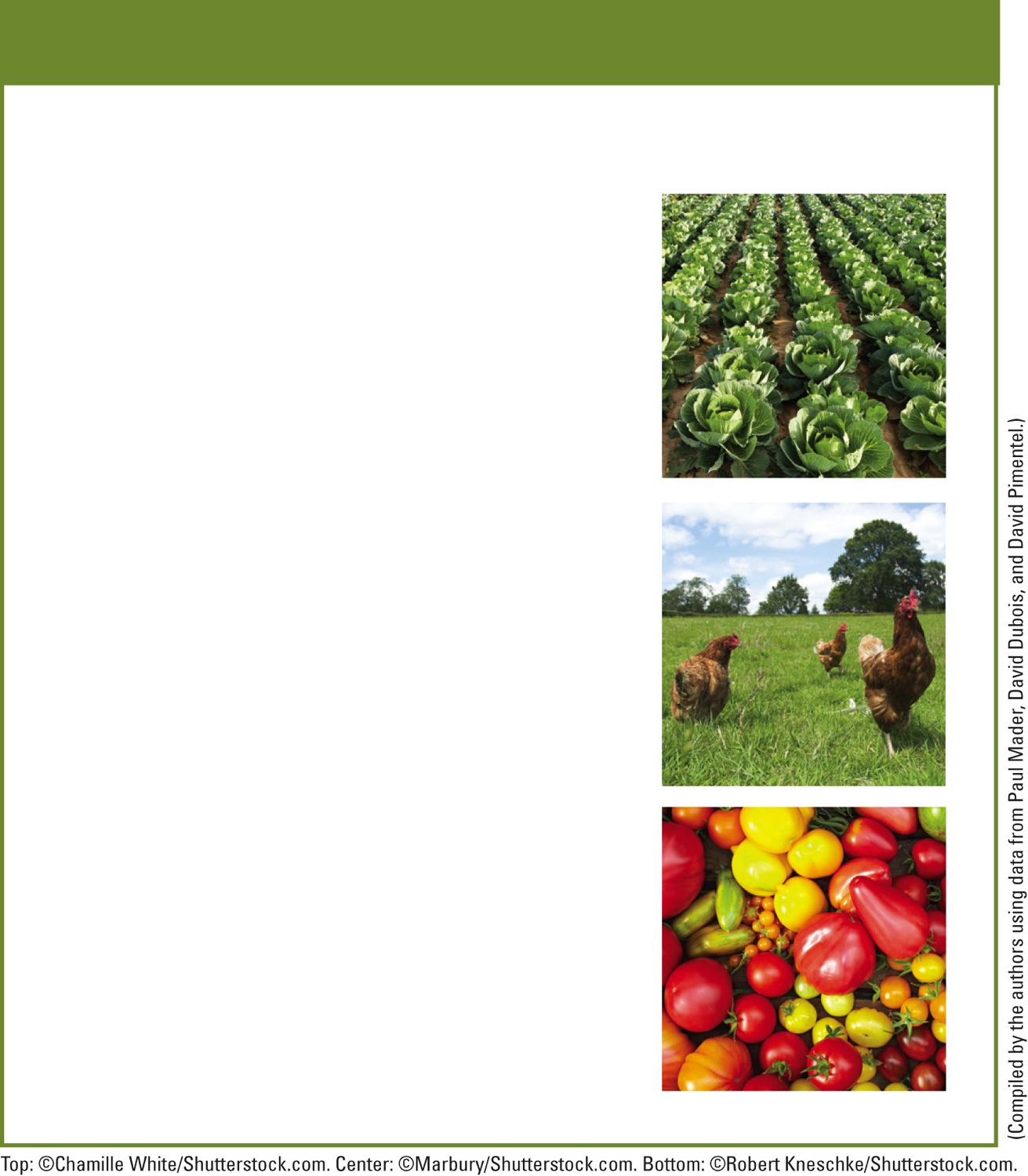 Solutions
Organic Farming
Improves soil fertility
Reduces soil erosion
Retains more water in soil during drought years
Uses about 30% less energy per unit of yield
Lowers CO2 emissions
Reduces water pollution by recycling livestock wastes
Eliminates pollution from pesticides
Increases biodiversity above and below ground
Benefits wildlife such as birds and bats
Fig. 12-34, p. 309
[Speaker Notes: Figure 12-34: More than two decades of research have revealed some of the major advantages of organic farming over conventional industrialized farming.]
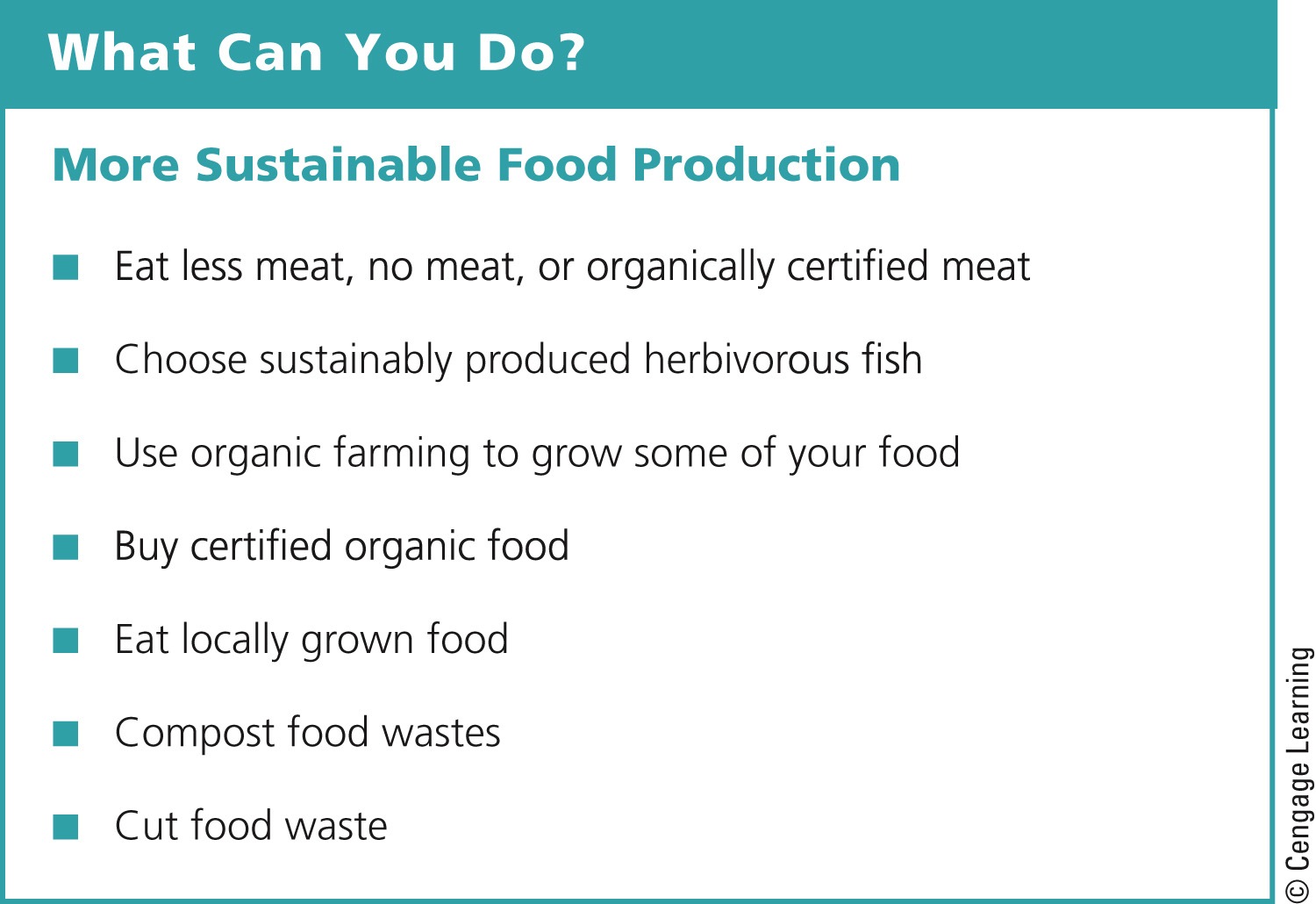 Fig. 12-36, p. 312
[Speaker Notes: Figure 12-36: Individuals matter.  There are a number of ways to promote more sustainable food production (Concept 12-6). Questions: Which three of these actions do you think are the most important? Why?]
Three Big Ideas
About 1 billion people have health problems because they do not get enough to eat and 1.6 billion people face health problems from eating too much
Modern industrialized agriculture has a greater harmful impact on the environment than any other human activity
Three Big Ideas (cont’d.)
We should switch to more sustainable forms of food production 
Greatly reduce harmful environmental impacts of industrialized food production systems 
Will likely increase food security
Tying It All Together: Growing Power and Sustainability
Urban farm – providing food to people in a food desert
Rely more on solar energy
Topsoil conservation
Organic pest control